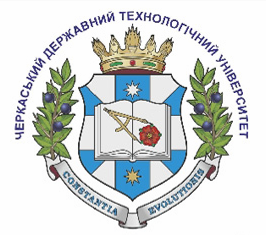 Черкаський державний технологічний університет
Кафедра комп’ютерних наук та системного аналізу
Факультет інформаційних технологій і систем
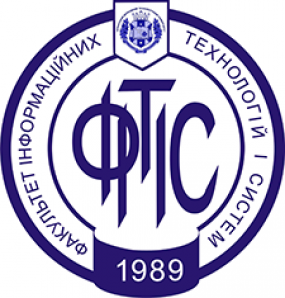 м. Черкаси, 01.02.2021
Робота в галузі інформаційних технологій є найпристижнішою професією в Україні!
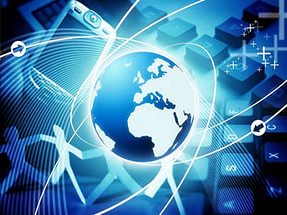 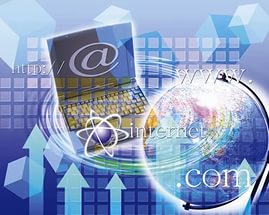 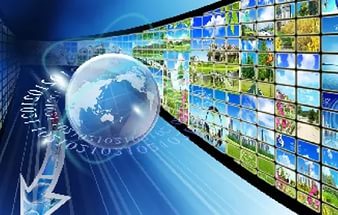 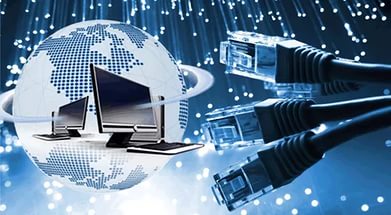 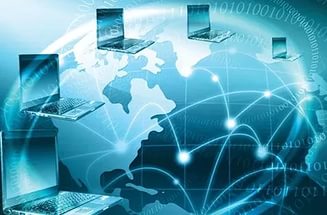 Тренди в ІТ-галузі: web-технології
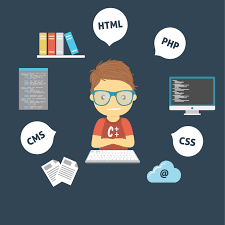 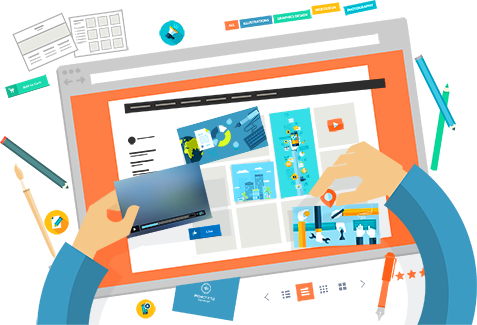 Тренди в ІТ-галузі: web-технології
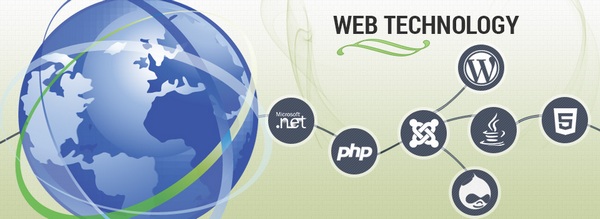 Веб-технології – це сукупність методів та програмно-технічних засобів, інтегрованих з метою ефективного опрацювання веб-ресурсів, які знаходяться у веб-просторі (локальному або глобальному, наприклад, мережі Інтернет).
Веб-простір – WWW (англ. World Wide Web) – глобальний інформаційний простір, заснований на фізичній інфраструктурі Інтернету і протоколі передавання даних HTTP.
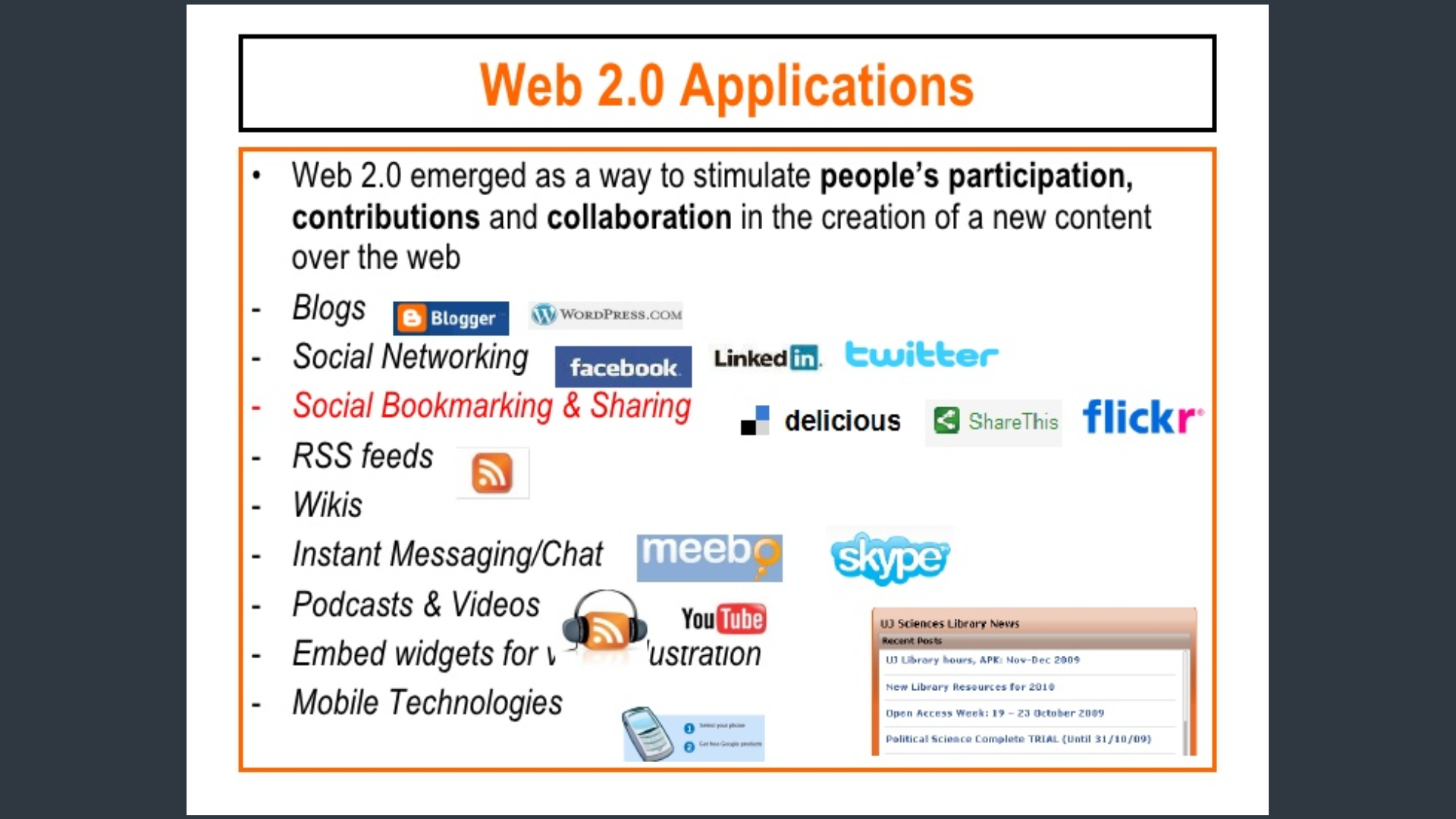 Веб-програмування
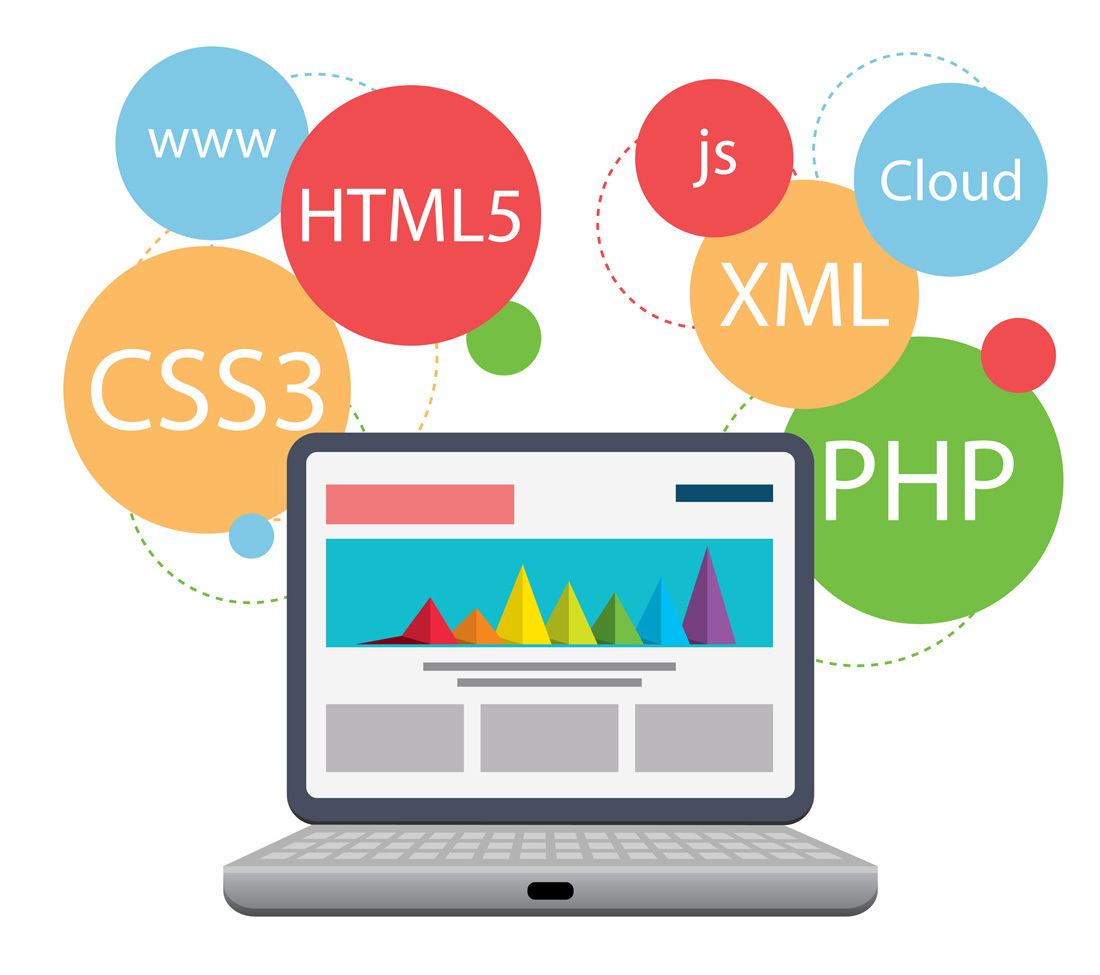 Веб-дизайн
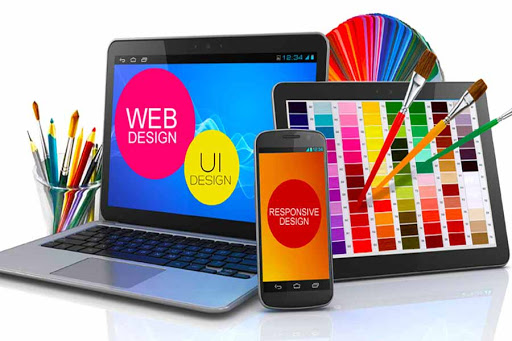 Тренди в ІТ-галузі: хмарні технології
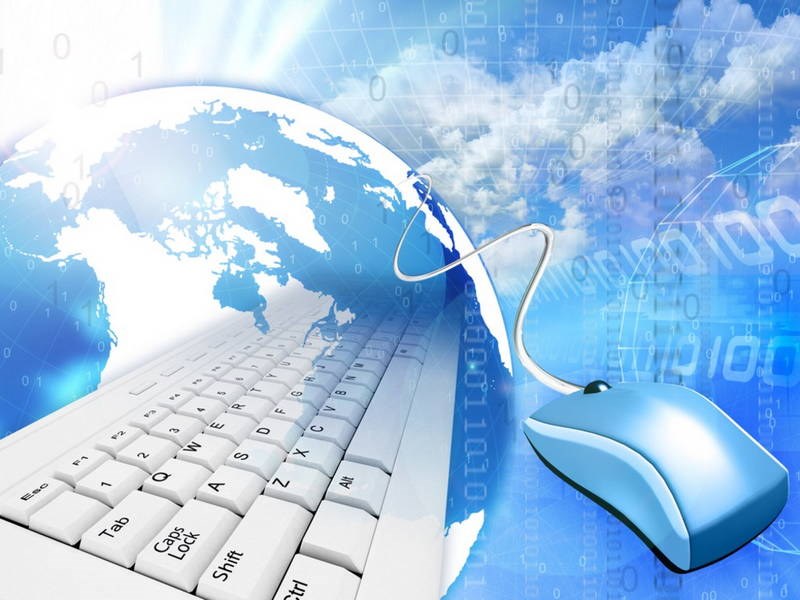 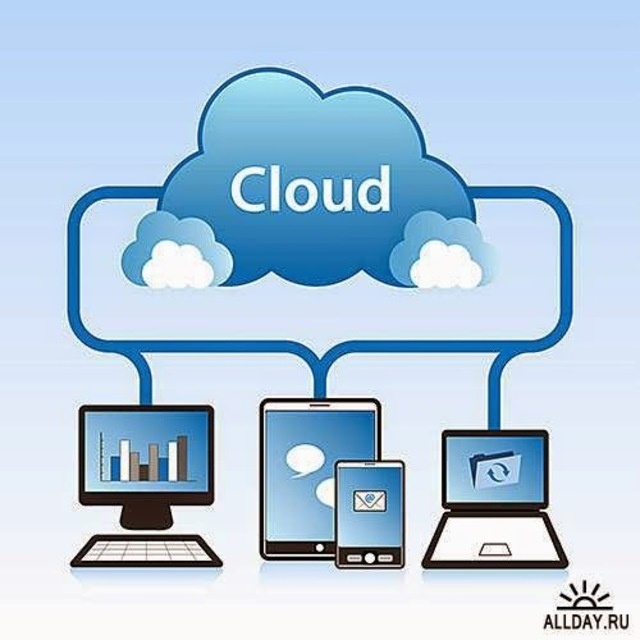 Хмарні технології
Хмарні обчислення (англ. cloud computing) – це програмно-апаратне забезпечення, доступне користувачеві через Інтернет у вигляді сервісу, що дозволяє використовувати зручний інтерфейс для віддаленого доступу до виділених ресурсів (обчислювальних ресурсів, програм і даних).
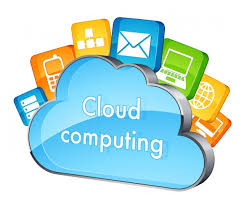 Тренди в ІТ-галузі: мобільні технології
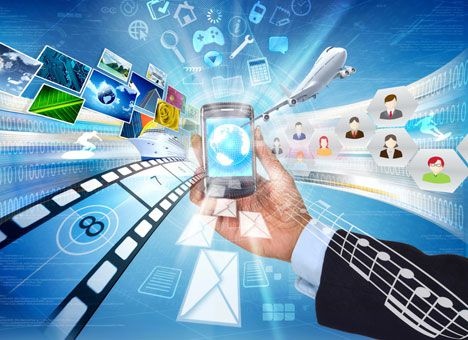 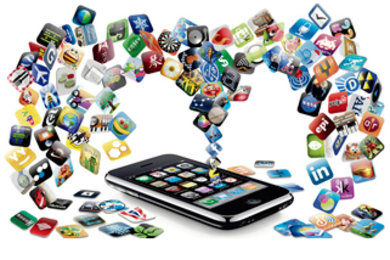 Мобільні технології
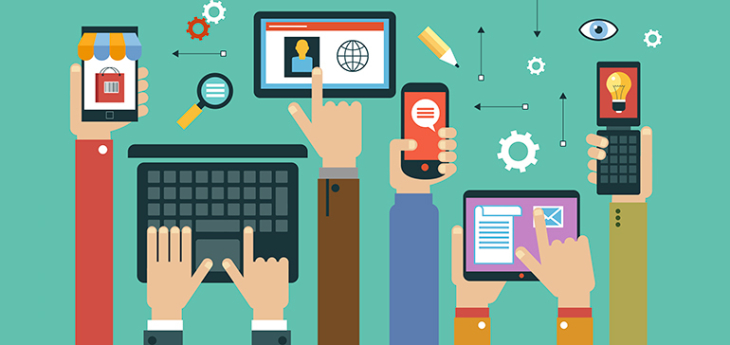 Мобільні технології – це технології, що базуються на використанні мобільних пристроїв (мобільні телефони, смартфони, комунікатори, кишенькові комп’ютери, планшети), мобільних додатків (програми для мобільних додатків), сервісів (отримання, зберігання, опрацювання, пошук, передавання даних за допомогою мобільних пристроїв) та засобів мобільного зв’язку (GSM, Bluetooth, WiFi).
Мобільні технології
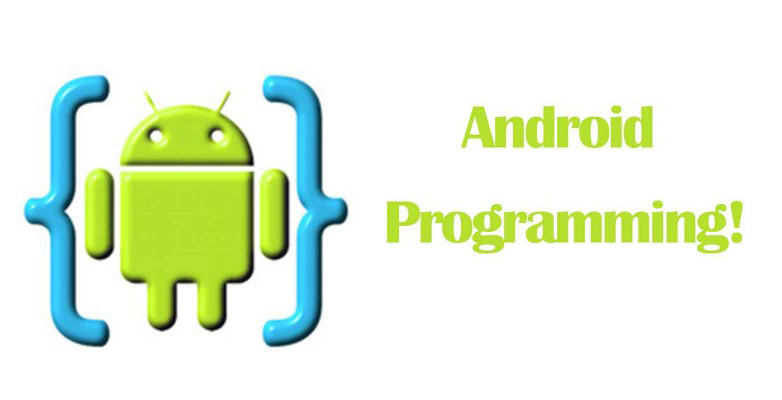 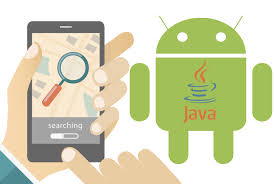 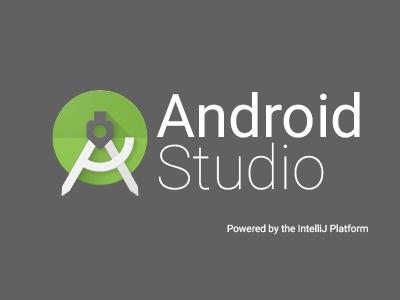 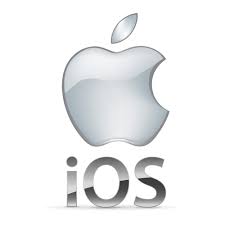 Мобільні технології
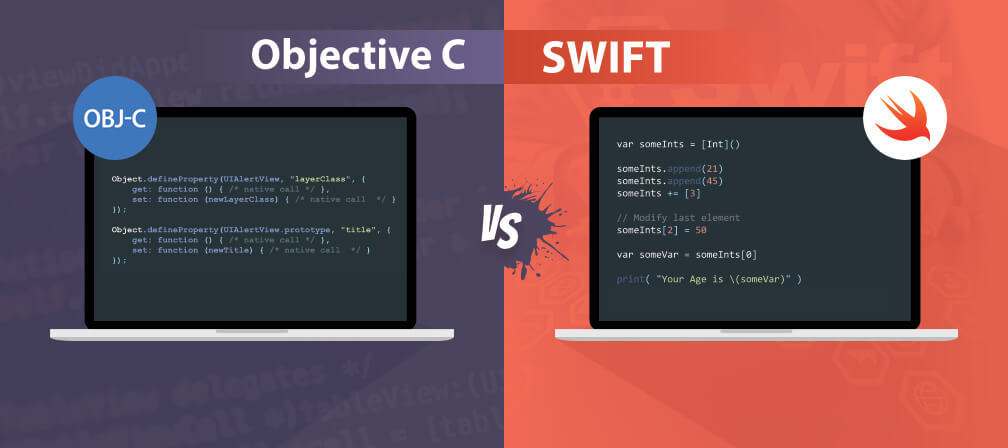 Тренди в ІТ-галузі: робототехніка
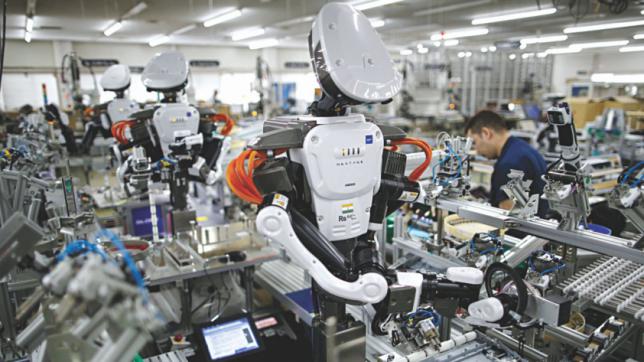 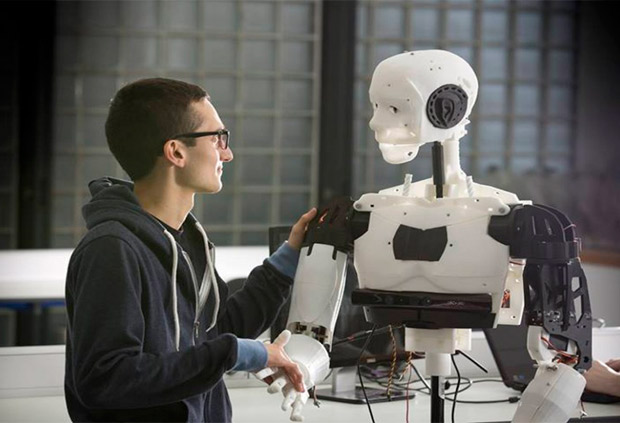 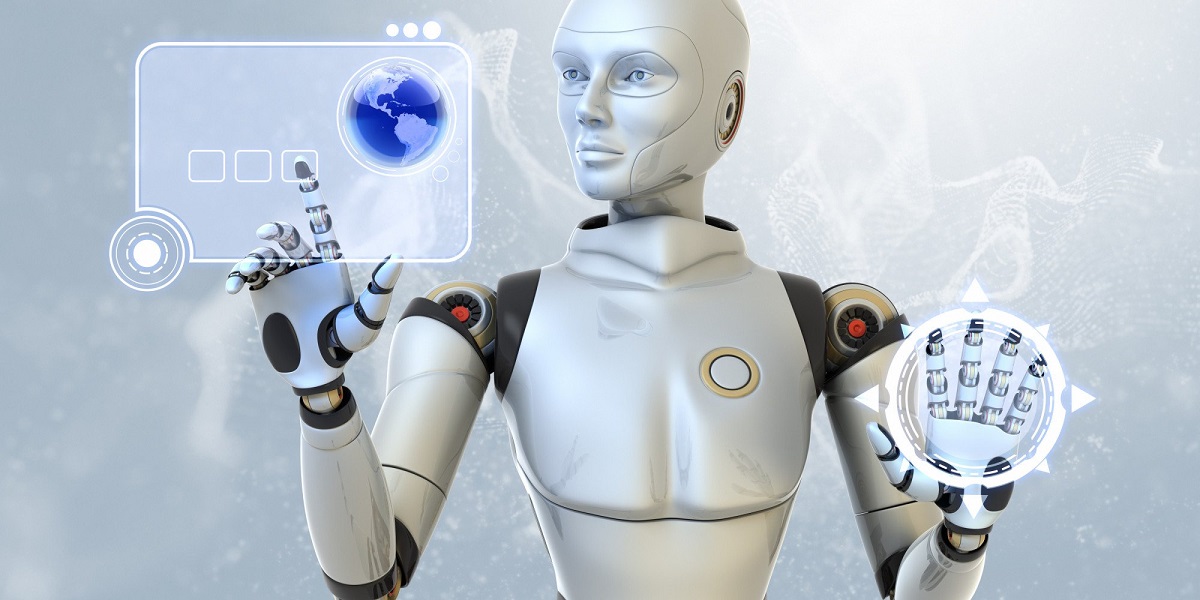 Тренди в ІТ-галузі: робототехніка
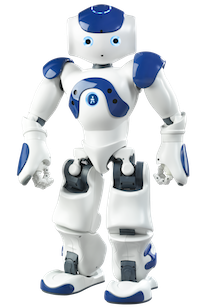 Робототе́хніка — прикладна наука, що займається проєктуванням, розробкою, створенням, експлуатацією та використанням роботів, а також комп'ютерних систем для їх контролю, сенсорного зворотного зв'язку і обробки інформації автоматизованих технічних систем.
Тренди в ІТ-газузі: Інтернет речей
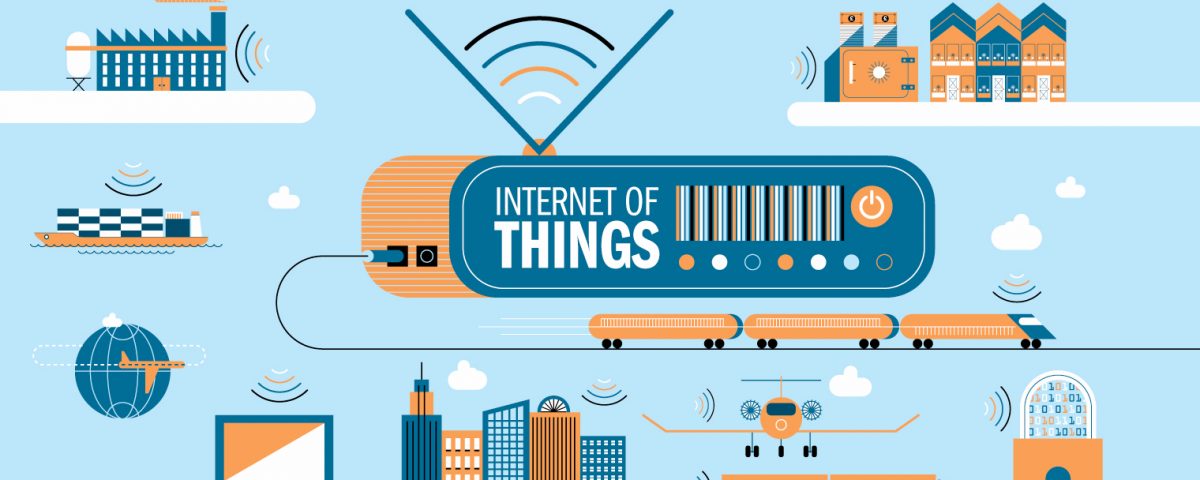 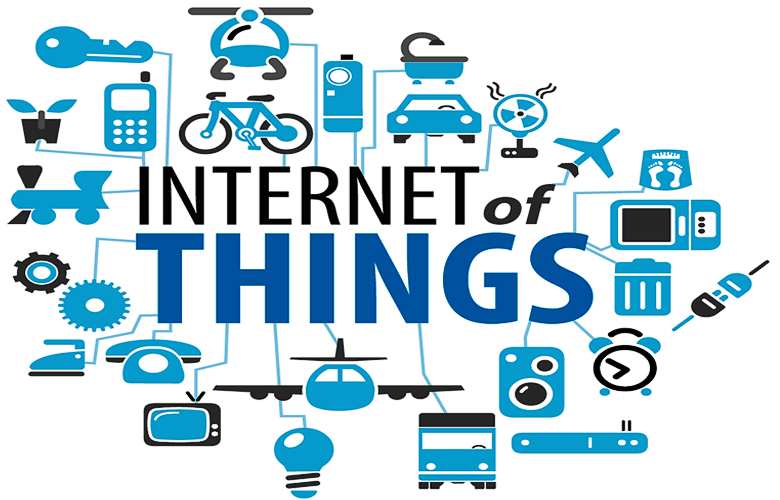 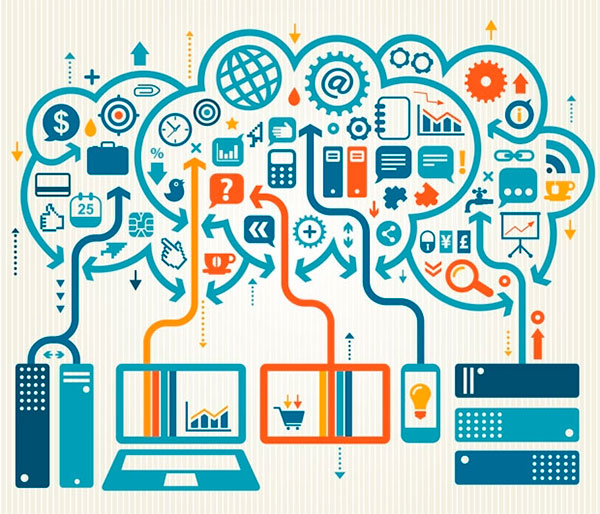 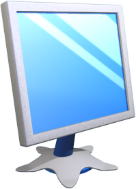 Інтернет речей і smart-технології
Інтернет речей — одна з найпопулярніших наукових ідей сучасної інформатики, яка зараз активно втілюється в життя. Він здатний серйозно вплинути на розвиток сучасного суспільства, оскільки дасть змогу багатьом процесам відбуватися без участі людини.
Інтернет речей (англ. Internet of Things, скорочено ІоТ) — це глобальна мережа підключених до Інтернету речей — пристроїв, оснащених сенсорами, датчиками, засобами передавання сигналів.
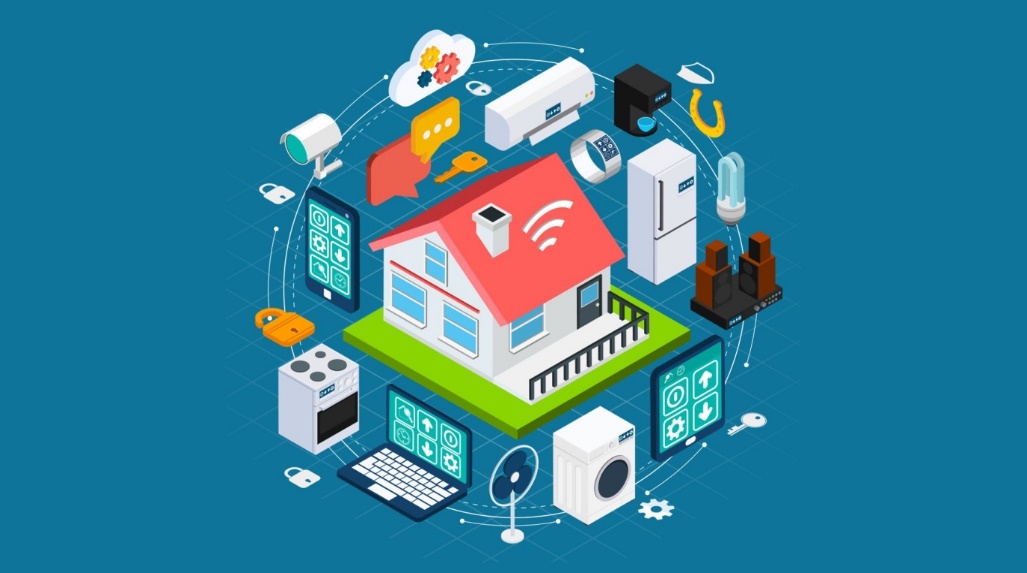 Використання Інтернету речей
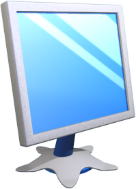 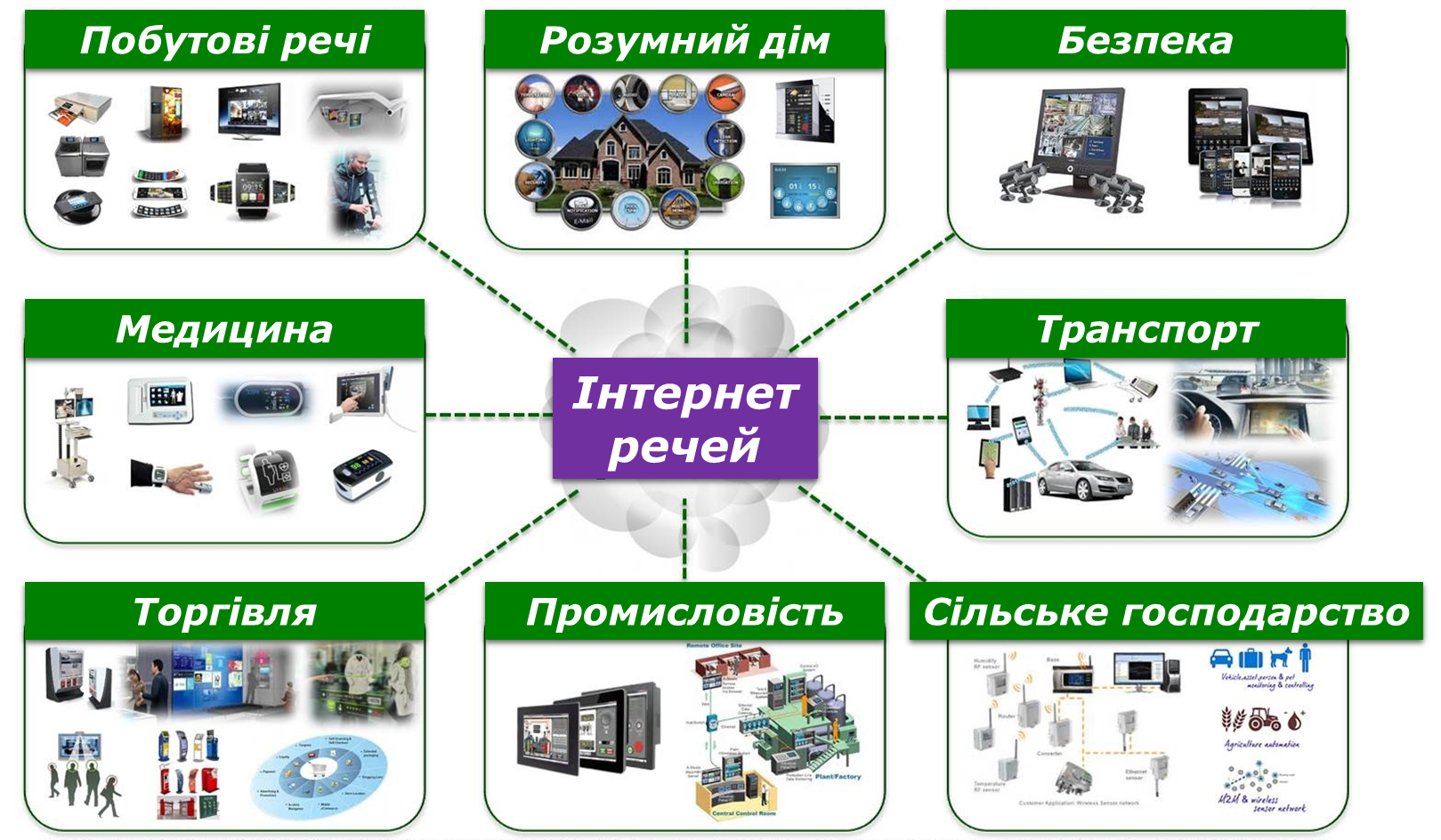 ІТ-професії в Україні
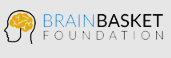 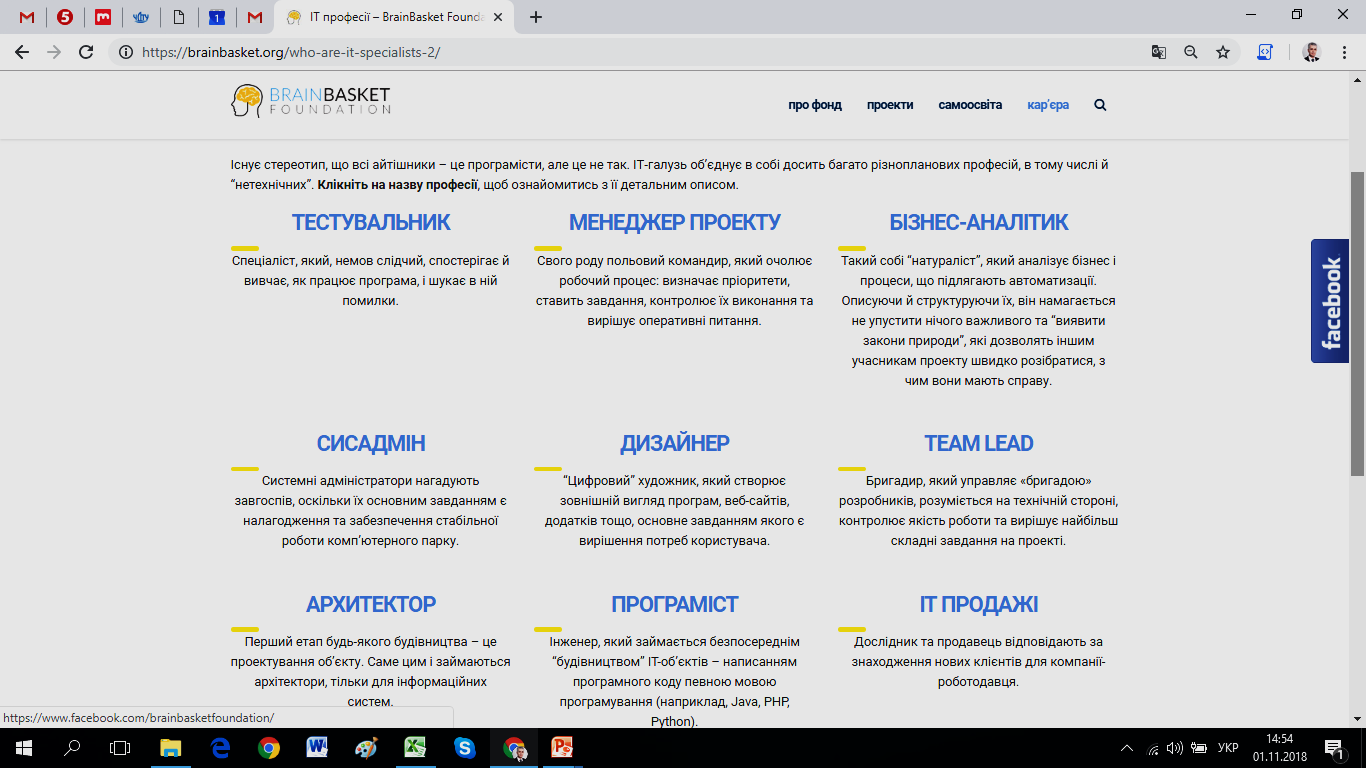 https://brainbasket.org/who-are-it-specialists-2/
Список ІТ-професій
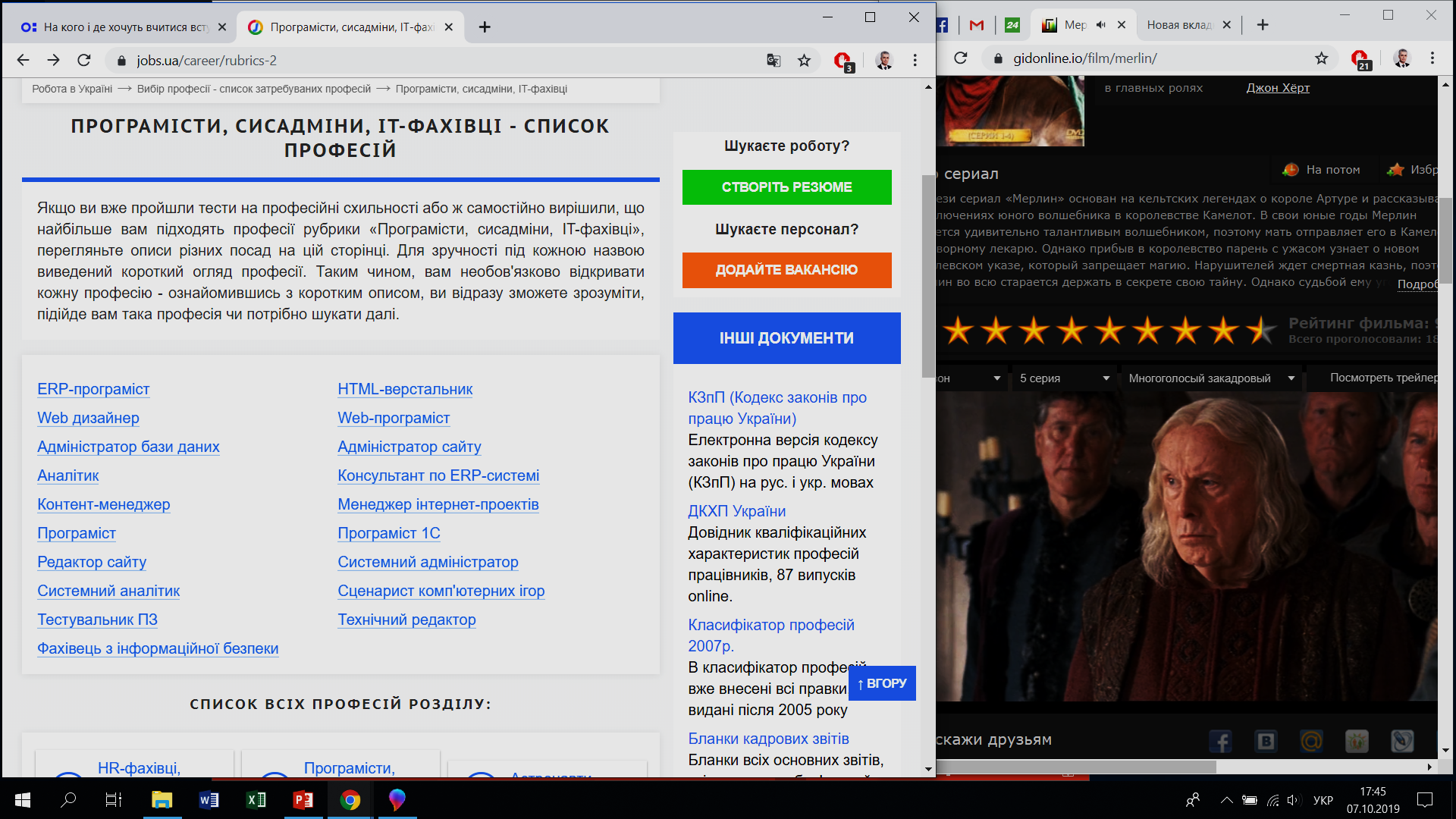 https://jobs.ua/career/rubrics-2
НА КОГО І ДЕ ХОЧУТЬ ВЧИТИСЯ ВСТУПНИКИ – МОН ПУБЛІКУЄ ТОП-10 НАЙБІЛЬШ ПОПУЛЯРНИХ СПЕЦІАЛЬНОСТЕЙ 2020 РОКУ
081 Право – 116 тис 689 
073 Менеджмент – 92 тис 147 
035 Філологія – 76 тис 708 
122 Комп’ютерні науки – 63 тис 410 
014 Середня освіта – 62 тис 676 
051 Економіка – 50 тис 841 
121 Інженерія програмного забезпечення – 47 тис 038 
072 Фінанси, банківська справа та страхування – 46 тис 844 
053 Психологія – 43 тис 791
075 Маркетинг – 42 тис 379
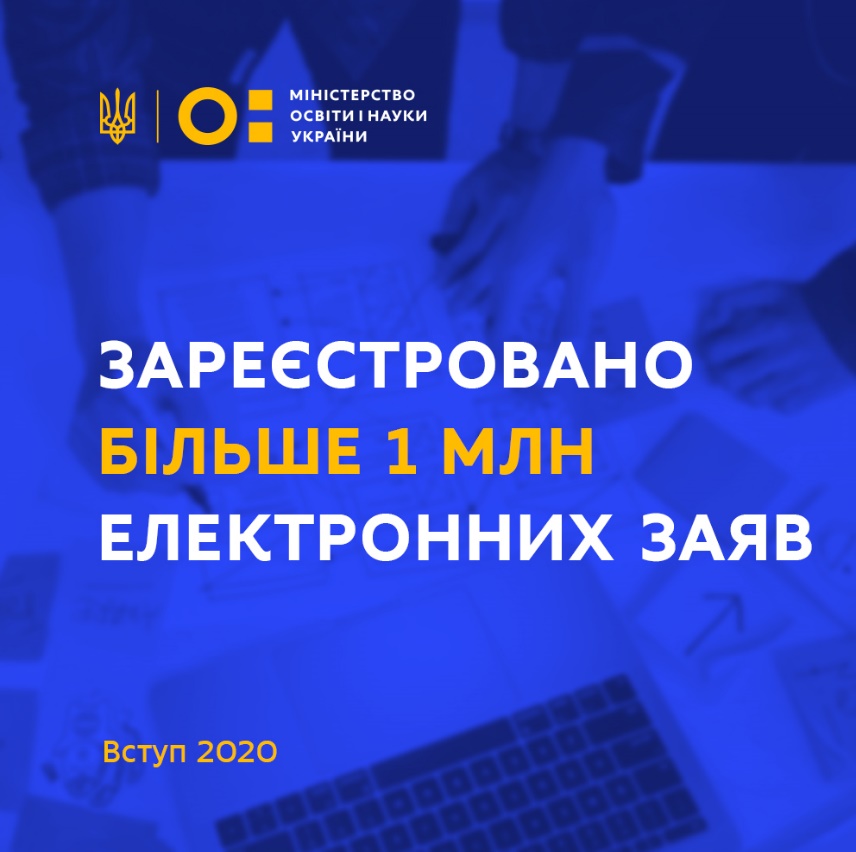 https://mon.gov.ua/ua/news/vstup-2020-zareyestrovano-bilshe-1-mln-zayav-yaki-vishi-ta-specialnosti-obirali-cogo-roku-vstupniki?fbclid=IwAR2Ju7_FujrPWskVItcO7omC-k034Oqa04j1gIYWPvDyJbNallkqFxpOzOM
Факультет інформаційних технологій і систем 12. Інформаційні технології
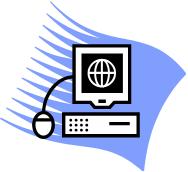 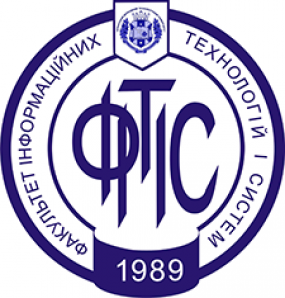 Спеціальності:

121 – Інженерія програмного забезпечення
122 – Комп’ютерні науки
123 – Комп’ютерна інженерія 
124 – Системний аналіз
125 – Кібербезпека
126 – Інформаційні системи і технології
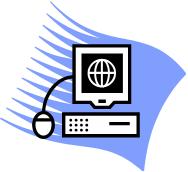 Загальна характеристика кафедри КН та СА
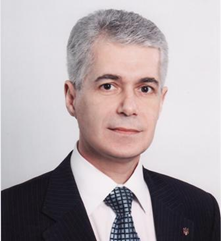 Кафедра має висококваліфікований професорсько-викладацький склад.
До складу науково-педагогічного персоналу кафедри входять 13 викладачів, з них: 
3 доктори наук, професори, 
6 кандидати наук, доценти,
3 cтарші викладачі,
1 асистент.
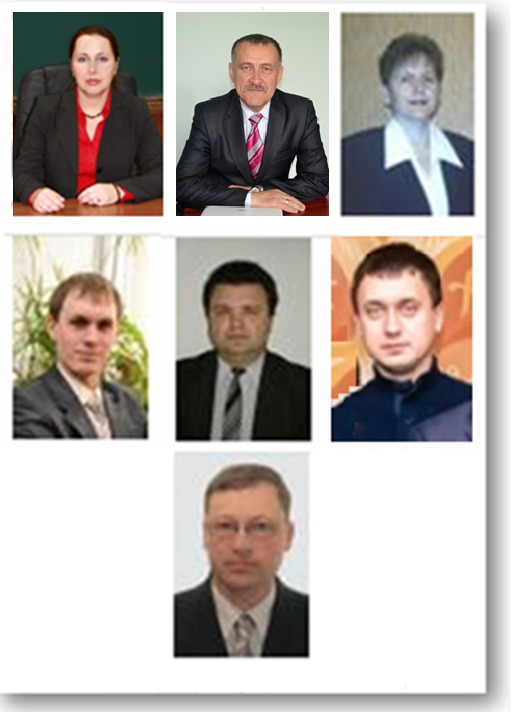 [Speaker Notes: Замінити фото]
Кафедра КН та СА є випусковою згалузі знань: 12. Інформаційні технології
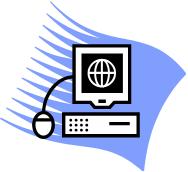 Спеціальність:
122 - Комп’ютерні науки 
Освітні програми:
Комп’ютерні науки та прикладне програмування
Інформаційні управляючі системи і технології
Управління стартапами і проєктами в галузі ІТ
Спеціальність:
124 - Системний аналіз
Освітні програми:
Системний аналіз і прикладна логістика
Системи і методи прийняття рішень
Спеціальність: 122 - комп’ютерні науки
Кваліфікація:
бакалавр з комп’ютерних наук 
Первинні посади випускників:
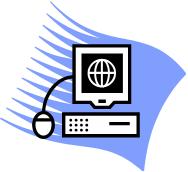 фахівець з інформаційних технологій
фахівець з інформаційно-аналітичних технологій
фахівець з розробки та тестування програмного забезпечення
фахівець з розроблення комп’ютерних програм
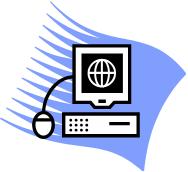 Освітня програма: «Інформаційні управляючі системи та технології»
Кваліфікація:
Магістр з комп’ютерних наук,  аналітик комп’ютерних систем

Первинні посади випускників:
прикладний програміст
інженер-програміст
адміністратор баз даних
інженер з комп’ютерних систем
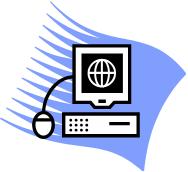 Освітня програма: «Управління стартапами і проєктами в галузі ІТ»
Кваліфікація:
Магістр з комп’ютерних наук, професіонал у сфері управління проектами та програмами
Первинні посади випускників:

прикладний програміст
інженер-програміст
адміністратор баз даних
менеджер і керівник ІТ-проектів
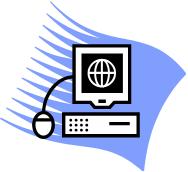 Спеціальність:124 - Системний аналіз
Кваліфікація:
 бакалавр з системного аналізу
Первинні посади випускників:
фахівець з математичних методів прийняття рішень
фахівець з інформаційно-аналітичних технологій
фахівець з розробки та тестування програмного забезпечення
фахівець з розроблення комп’ютерних програм
Фахівець з логістики
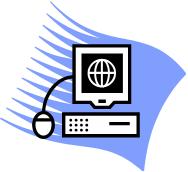 Освітня програма: «Системи і методи прийняття рішень»
Кваліфікація:
Магістр з системного аналізу, аналітик комп’ютерних систем
Первинні посади випускників:
системний аналітик 
бізнес-аналітик
математик-аналітик
консультант з системних питань
прикладний програміст
інженер-програміст
Основні напрями науково-дослідної роботи кафедри КН та СА:
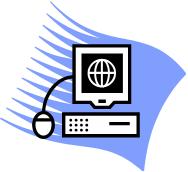 Системне проектування і створення інформаційних систем управління для бізнесу;
Інформаційні технології моделювання складних систем;
Моделі та методи прийняття рішень в інтелектуальних системах;
Створення інформаційних систем управління і систем підтримки прийняття рішень для медицини, транспорту, економіки, фінансової сфери, освіти, медицини; 
Розробка моделей, методів, технологій і засобів дистанційного навчання, електронних бібліотек;
Розробка і впровадження інтелектуальних та адаптивних систем навчання.
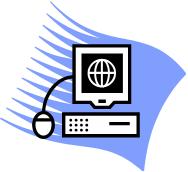 Науково-дослідна робота кафедри КН та СА
На кафедрі діє аспірантура (підготовка докторів філософії) зі спеціальності 122 – комп’ютерні науки
На кафедрі навчаються 12 аспірантів.
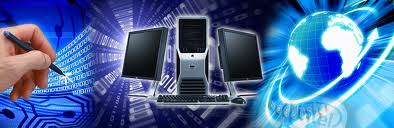 Науково-дослідна робота кафедри КН та СА
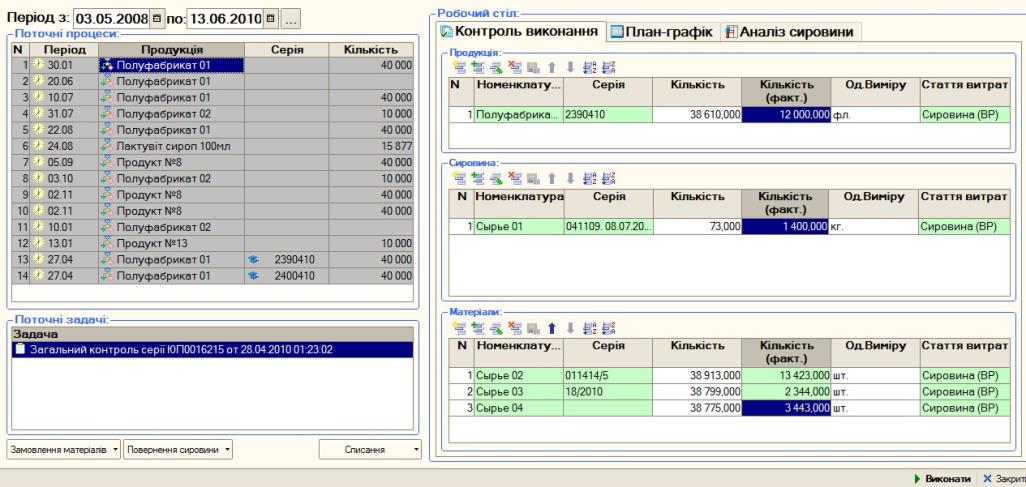 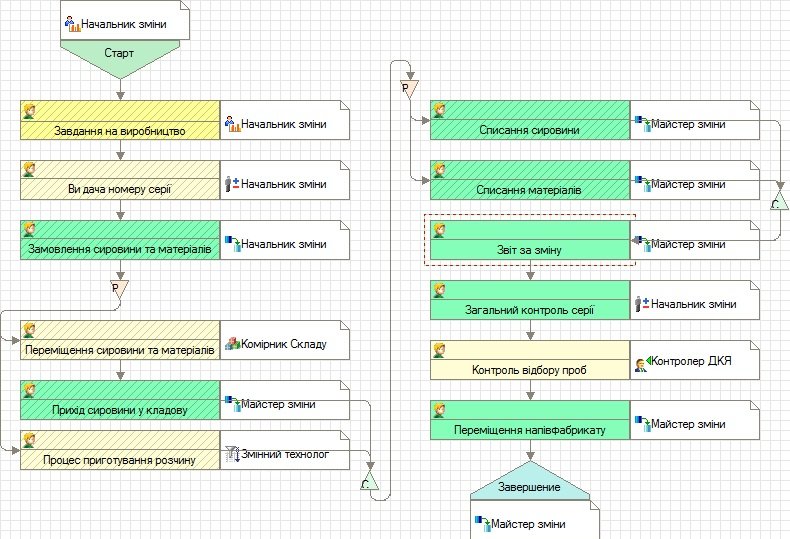 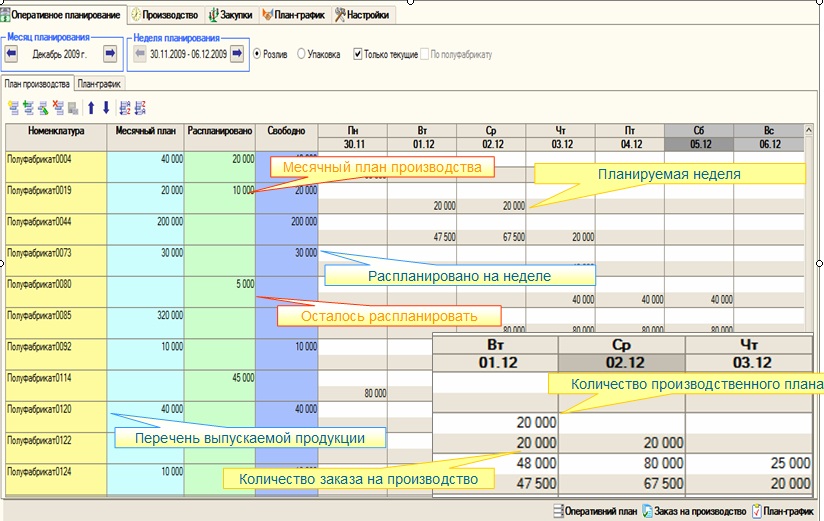 Тема дислідження «Розроблення моделей і методів прийняття рішень для автоматизованих систем управління фармацевтичним виробництвом»
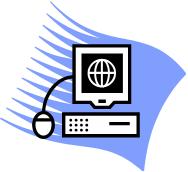 Технічне забезпечення кафедри КН та СА
Три навчальні комп’ютерні лабораторії:
нових інформаційних технологій
автоматизованих систем управління
системного аналізу та моделювання
Комп’ютери об’єднані у локальну мережу з виходом до мережі Internet, є Wi-Fi.
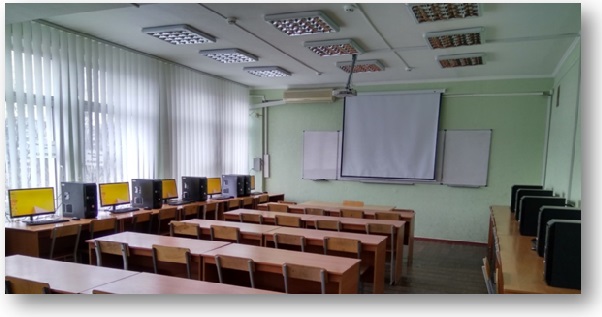 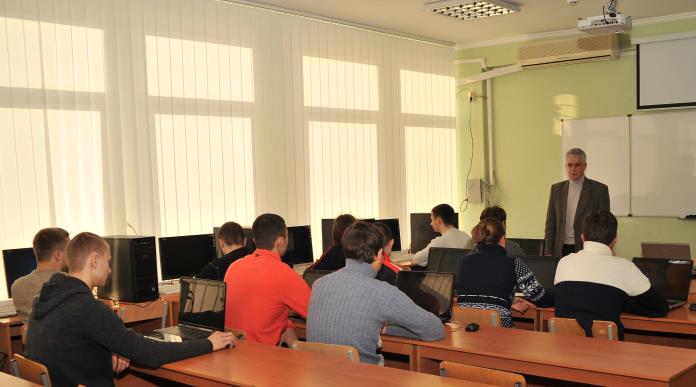 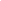 При кафедрі функціонує Мережева Академія Cisco
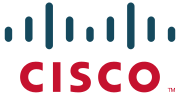 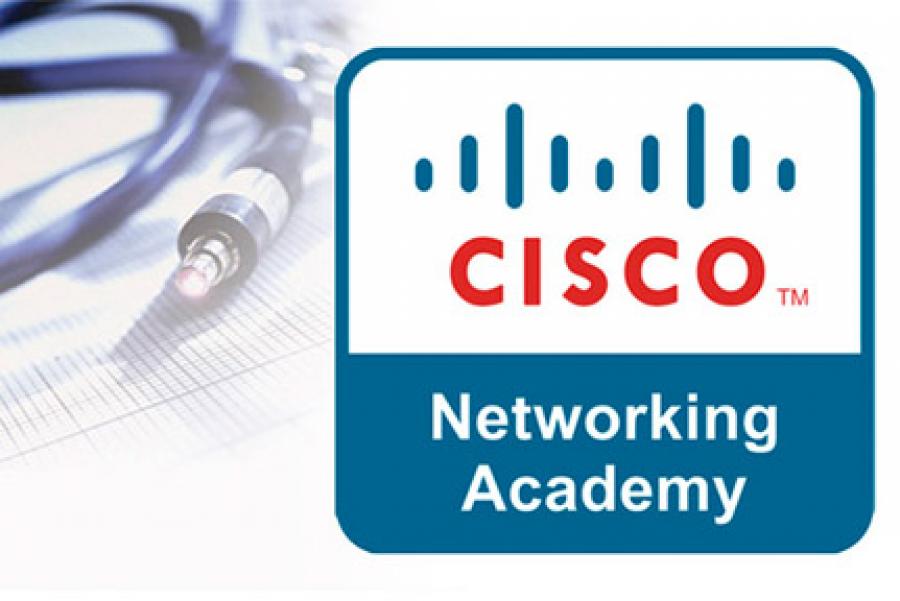 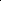 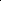 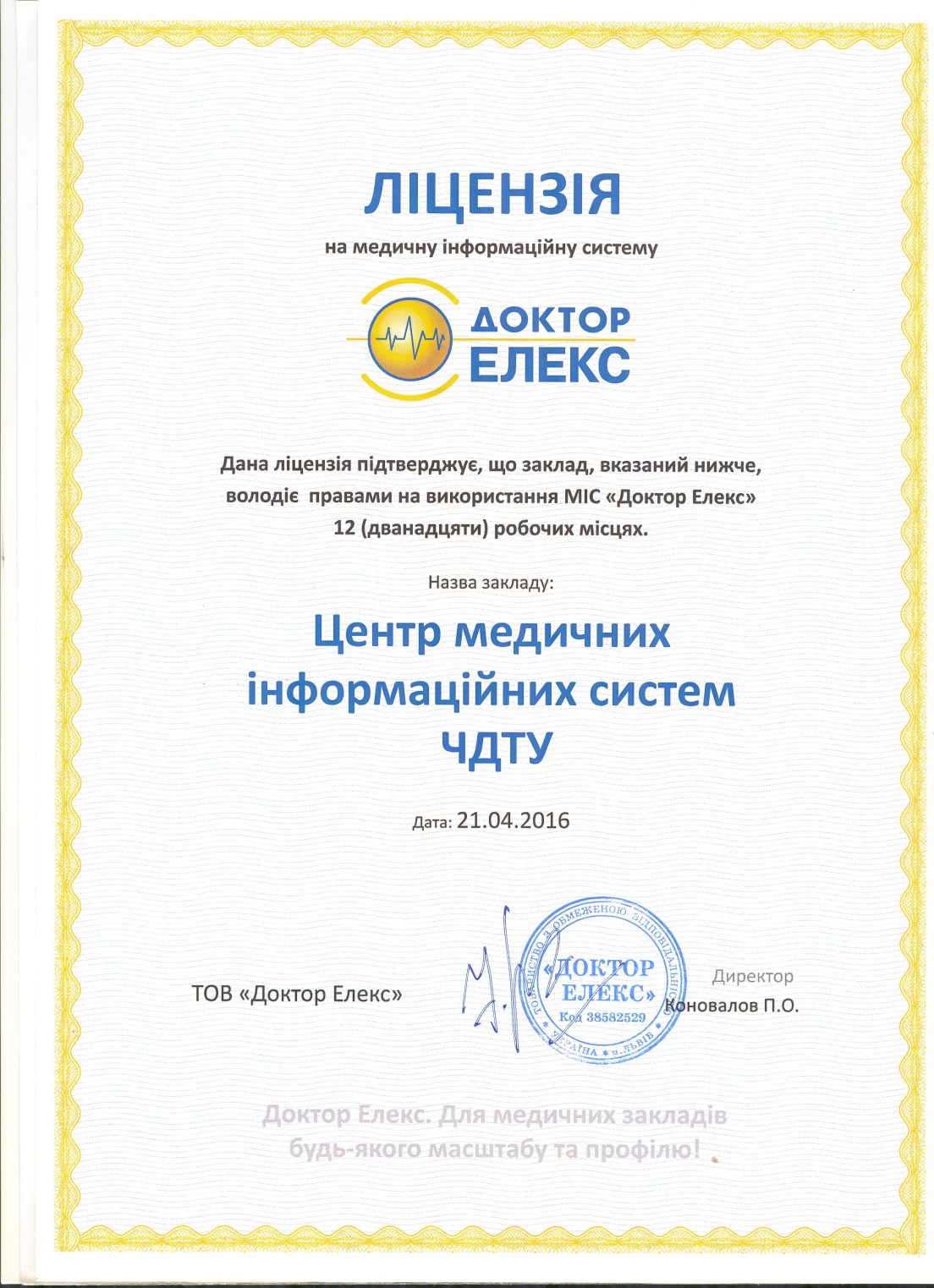 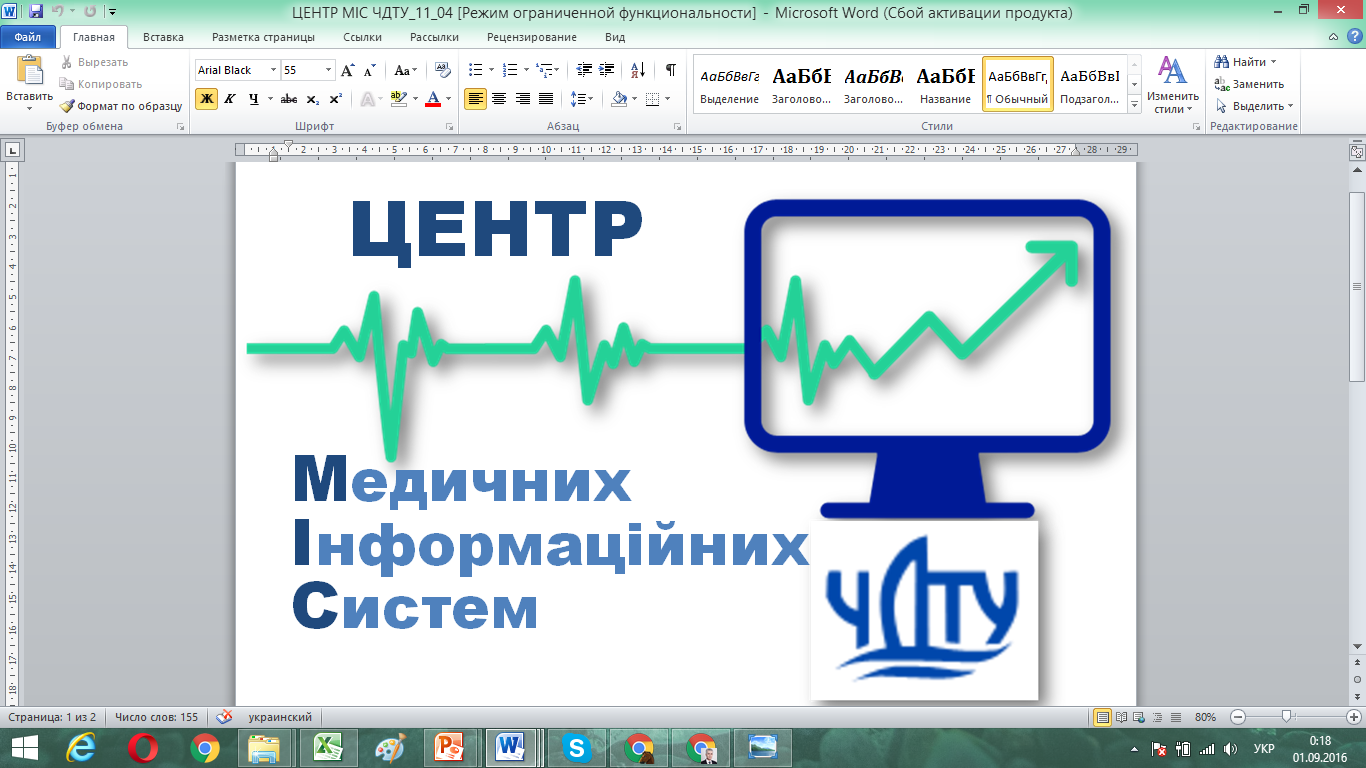 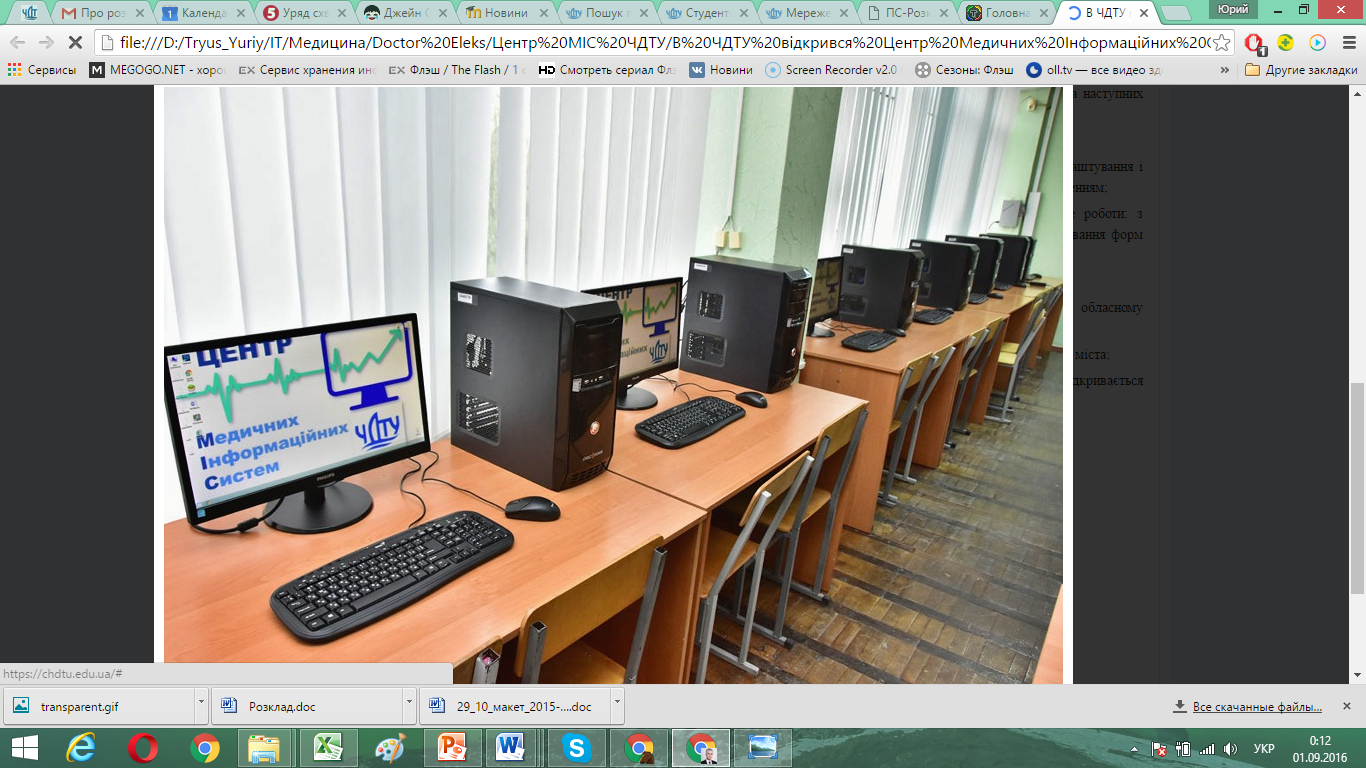 Центр медичних інформаційних систем ЧДТУ
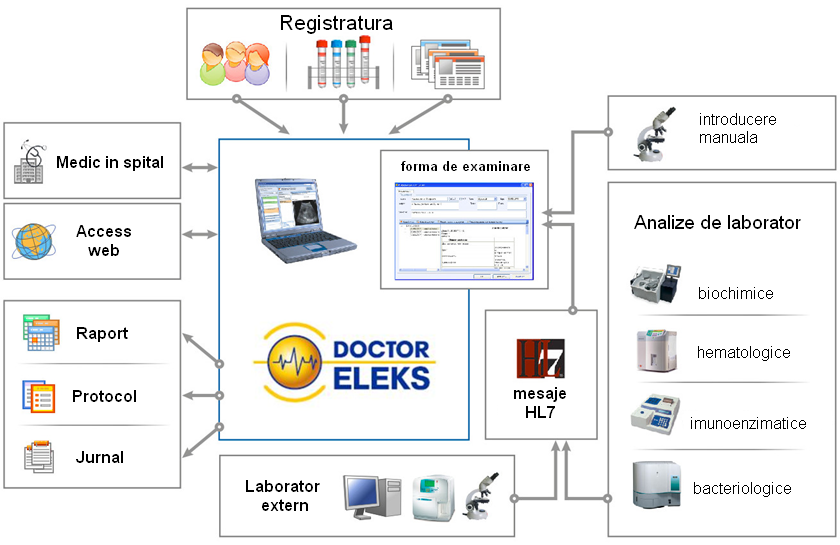 Центр медичних інформаційних систем ЧДТУ
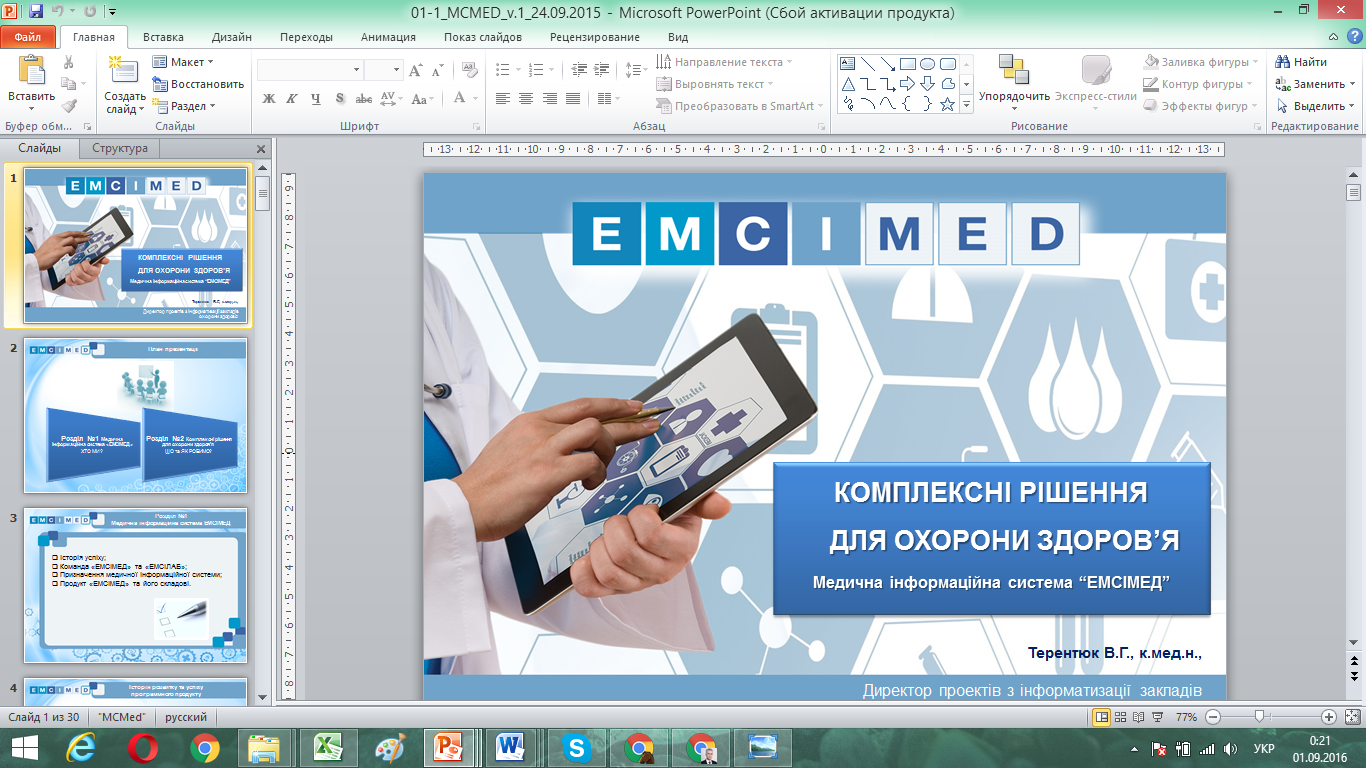 Участь кафедри КН та СА у проєкті з впровадження медичних інформаційних систем у закладах охорони здоров’я м. Черкас і Черкаської області
ІТ-компанії партнери:
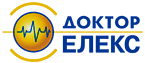 ТОВ «Доктор Елекс», 
     м. Львів

ТОВ «АЛТ Україна Лтд», м. Київ

ТОВ «Тріумф ІТ», 
     м. Черкаси
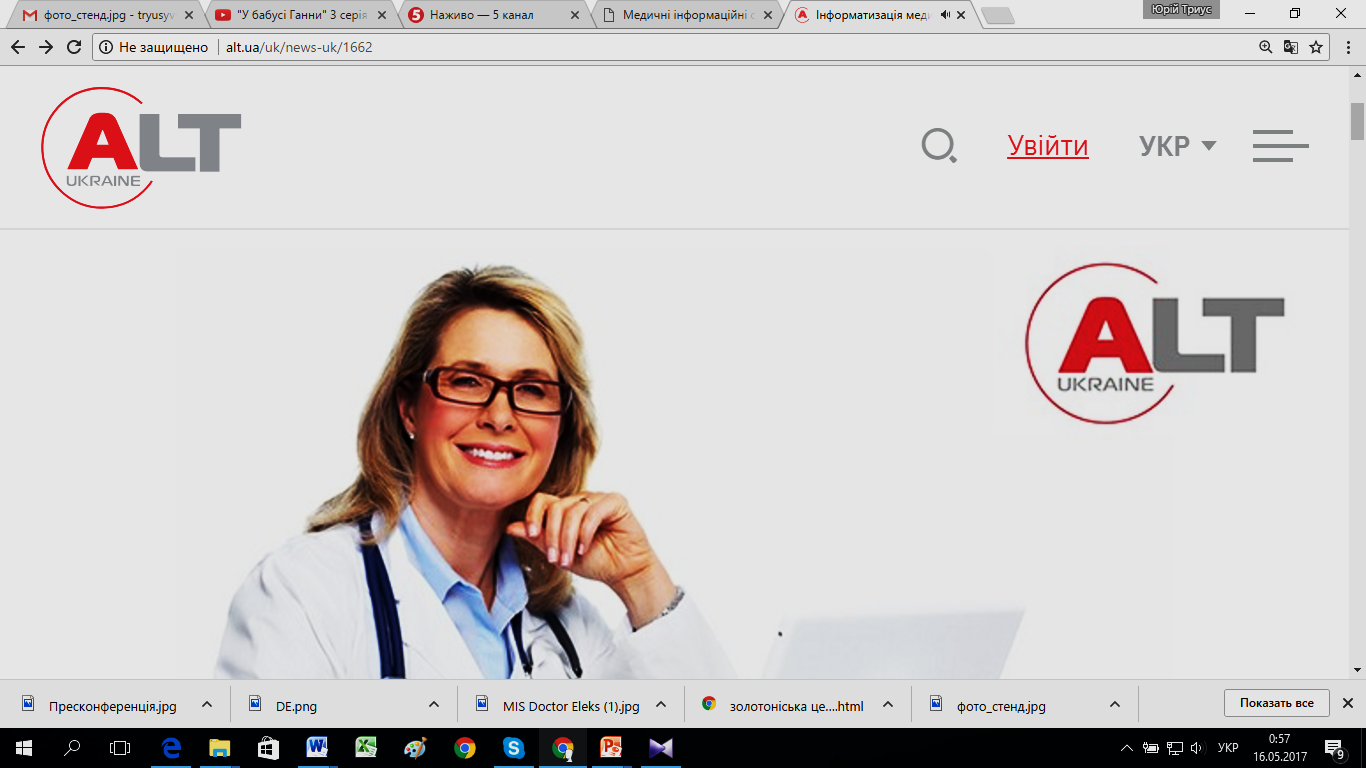 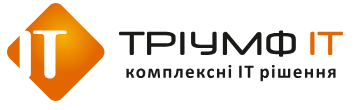 Система підтримки дистанційного навчання «Медичні інформаційні системи» на базі MOODLE
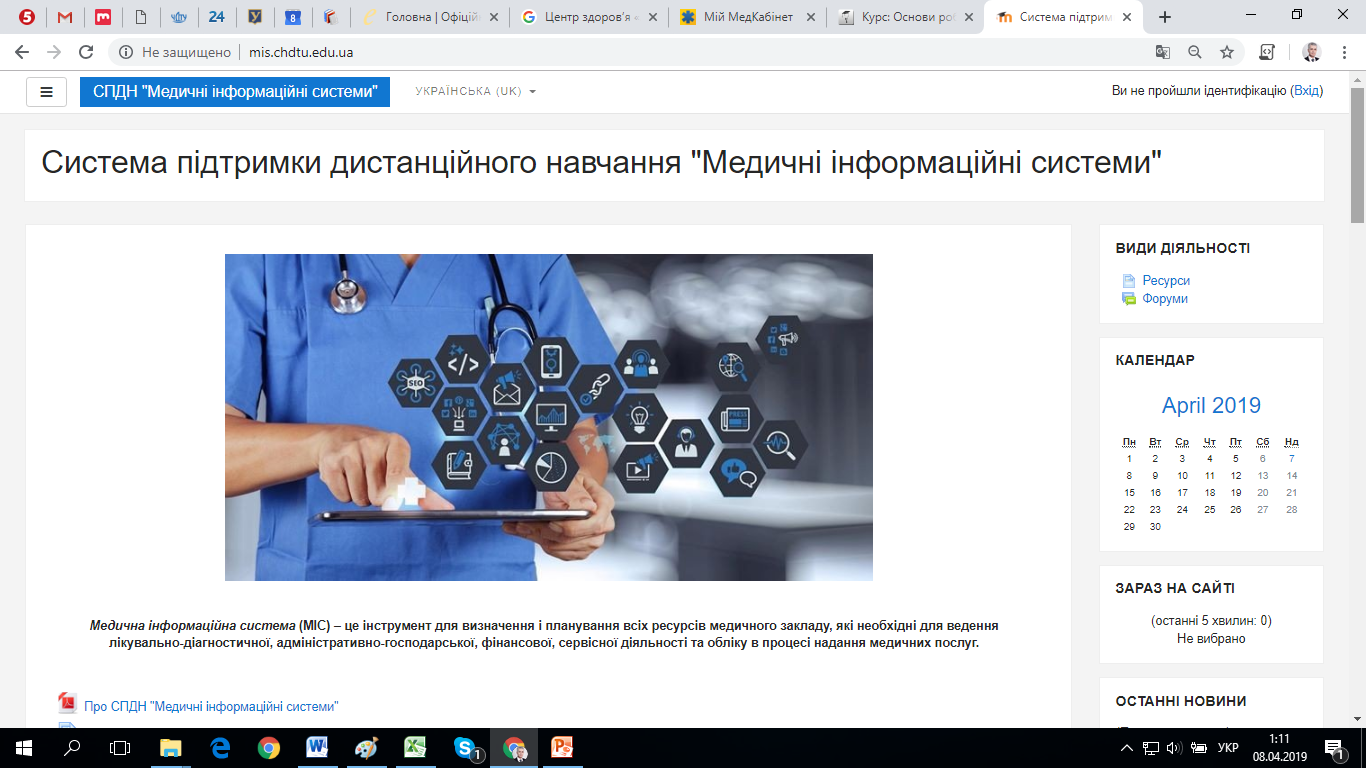 Автори проекту: Триус Ю.В., Сотуленко О., Накушенко С., Власенко Ю.
Платформа дистанційного навчання  Центру підвищення кваліфікації лікарів
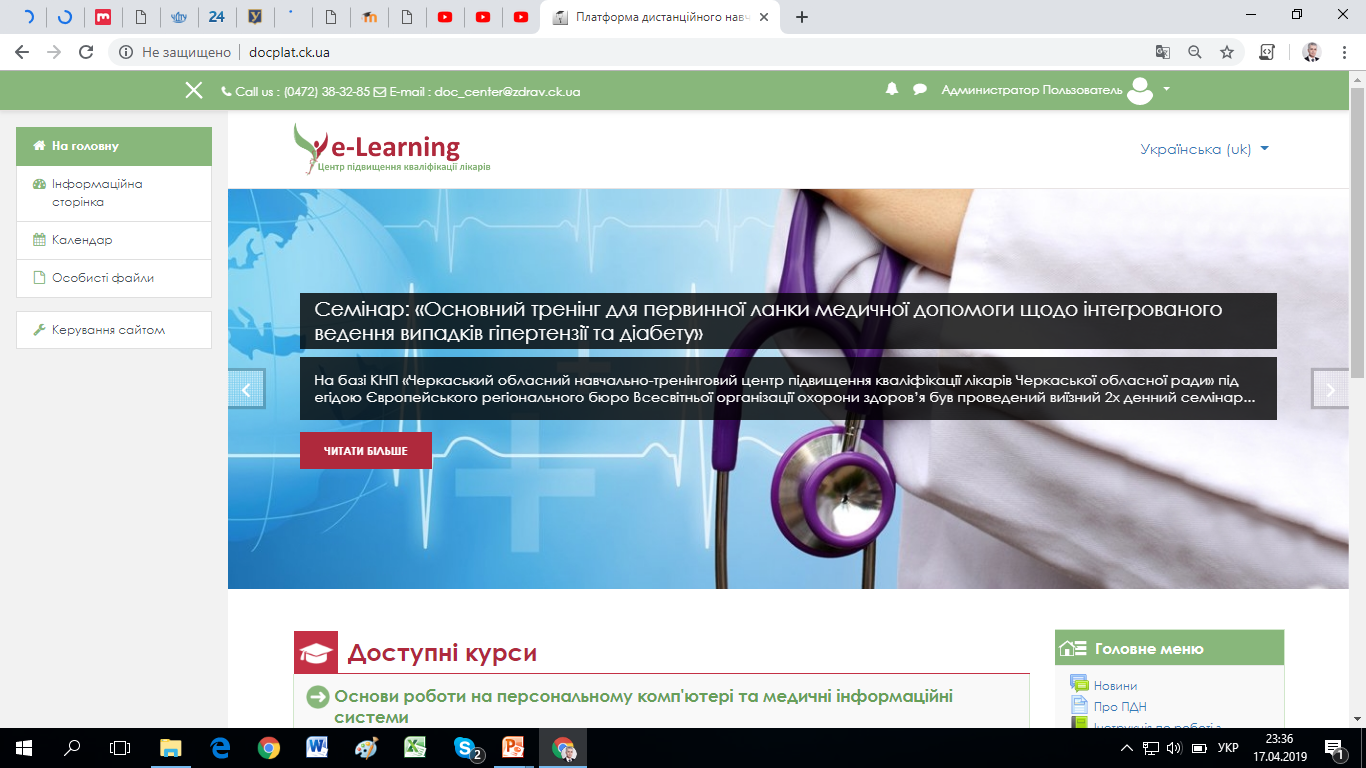 Автори проекту: Триус Ю.В., Власенко Ю.
Міжнародна науково-практична конференція «Інформаційні технології в освіті, науці і техніці» кафедри КН та СА
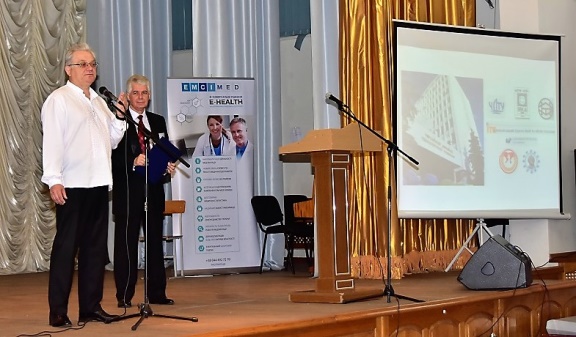 ІТОНТ-2008
ІТОНТ-2010
ІТОНТ-2012
ІТОНТ-2014
ІТОНТ-2016
ІТОНТ-2018
ІТОНТ-2020
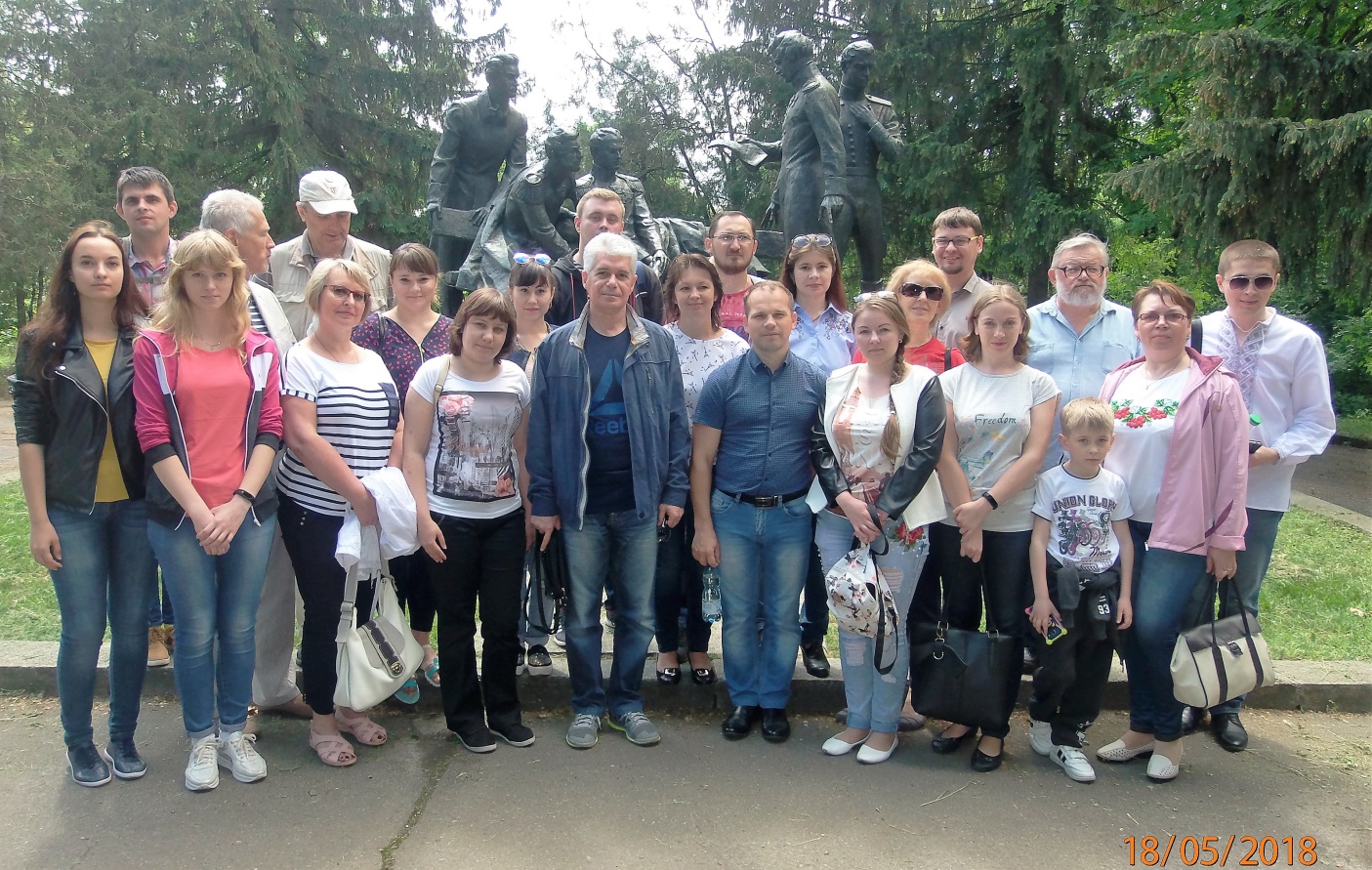 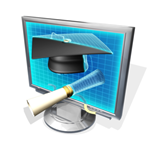 Науково-дослідна діяльність студентів
участь у наукових і проблемних групах, факультативах при кафедрі
організація і проведення олімпіад з професійно-орієнтованих дисциплін
написання курсових робіт (проектів)
написання наукових конкурсних робіт
написання випускних, дипломних і магістерських робіт.
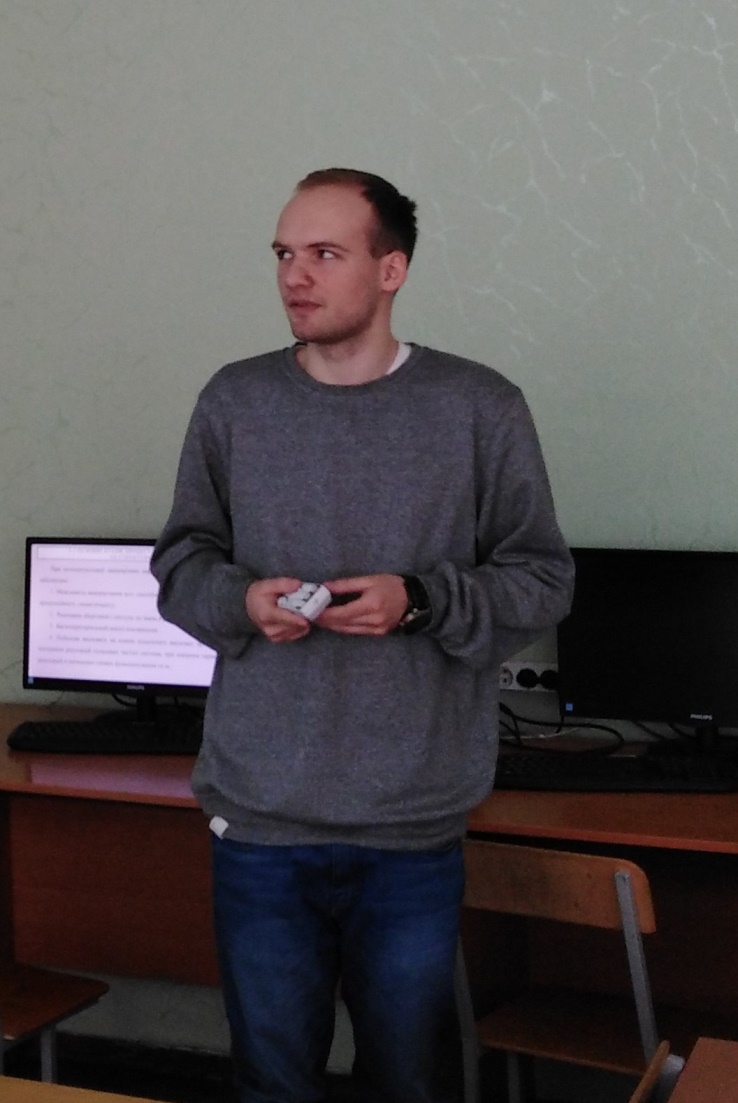 Участь у Днях студентської науки 2019 р. Максимов Антон, 
Диплом І ступня
Участь студентів у Всеукраїнських олімпіадах з комп’ютерних наук та програмування
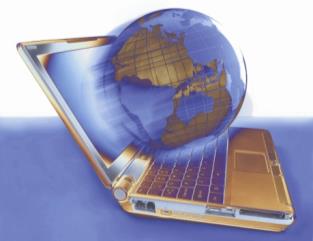 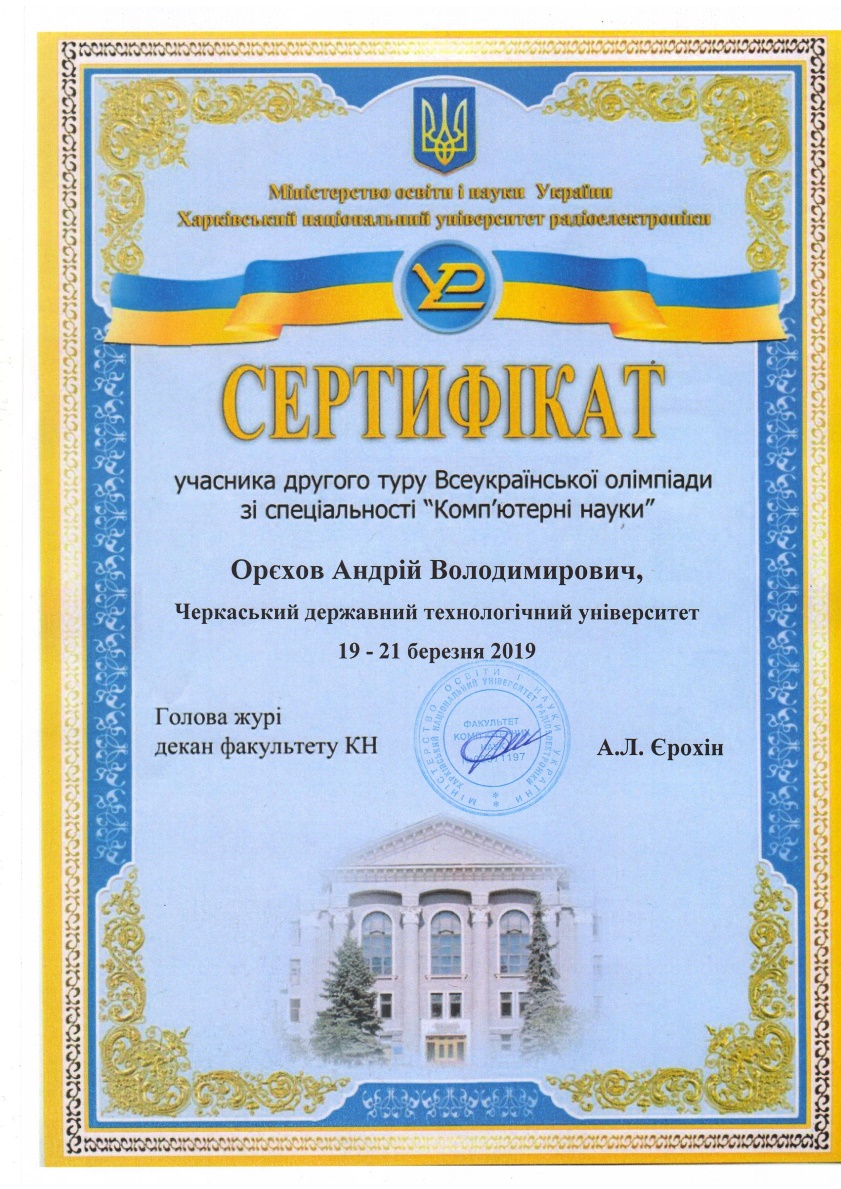 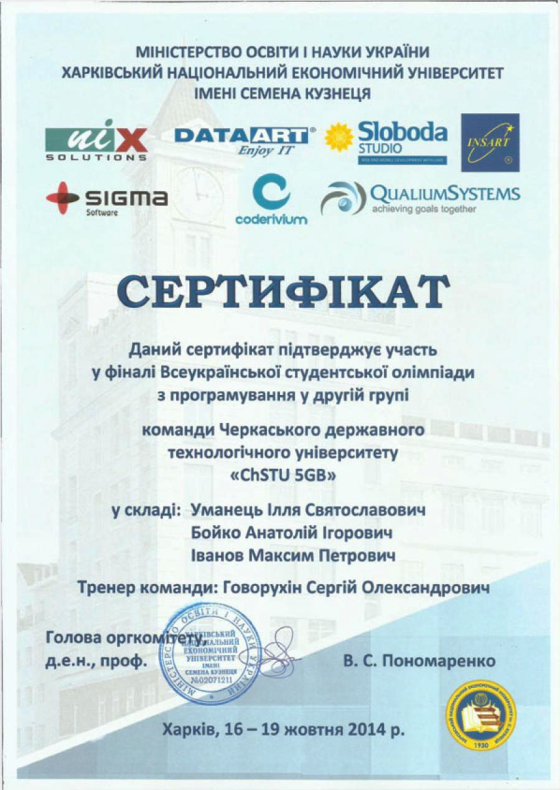 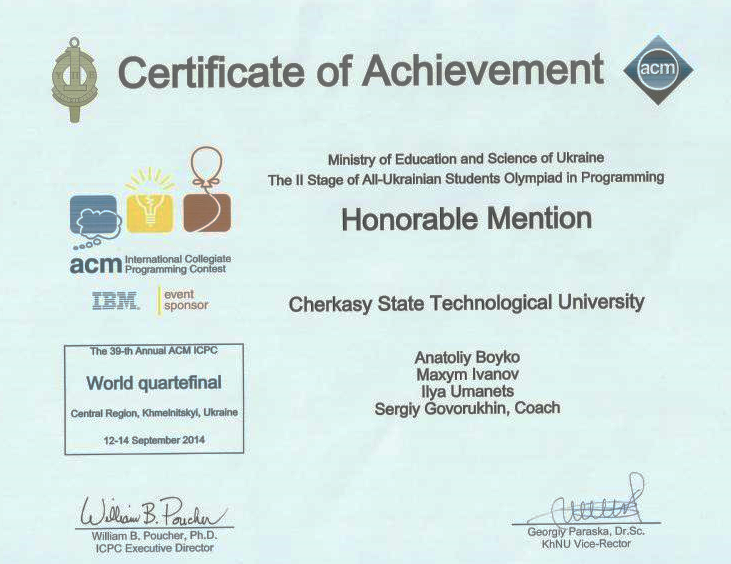 Спільні проєкти студентів, аспірантів і викладачів
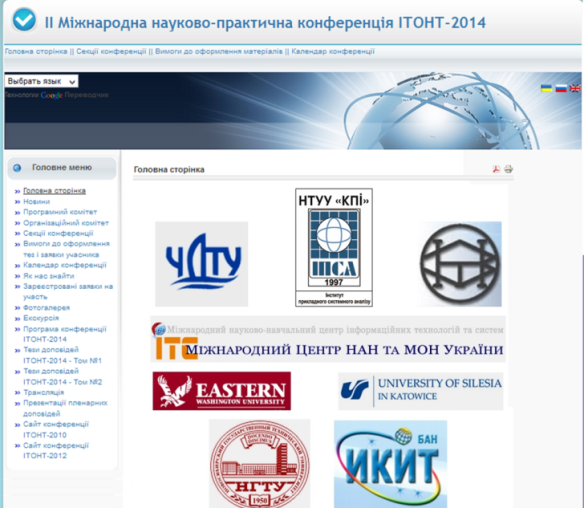 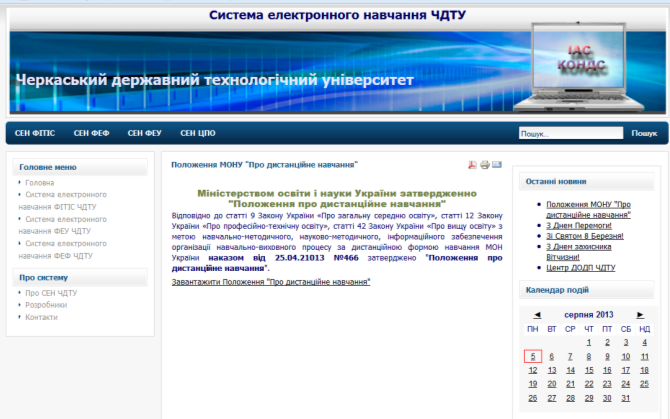 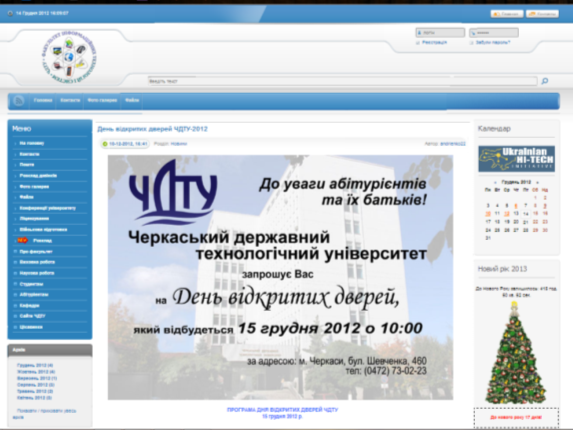 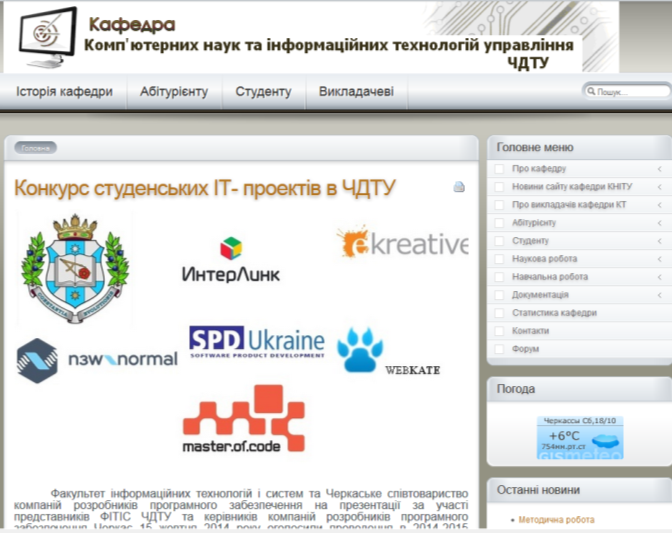 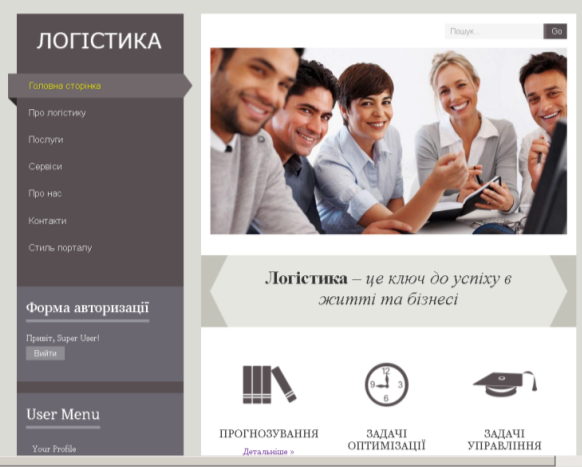 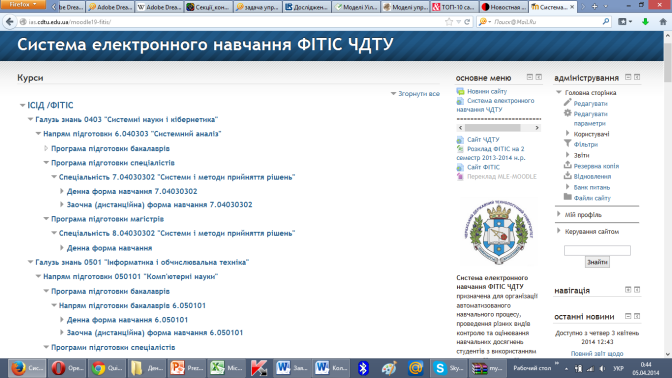 Web-ресурс для оцінювання ризику банкрутсва підприємства
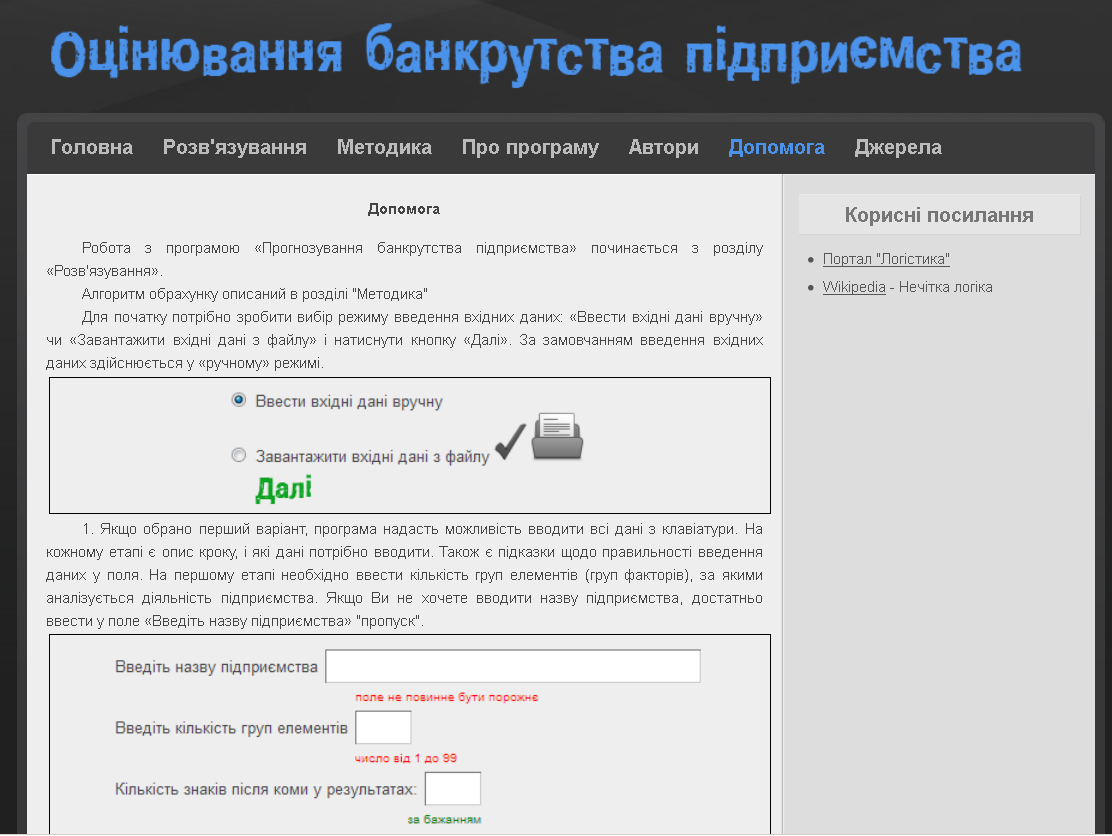 Розробник модуля «Задача прогнозування банкрутства підприємства» - Ткаченко Борис, аналітик комп'ютерних систем, за спеціальністю «Інформаційні управляючі системи і технології».
Студентський проект “Web-ресурс для виконання математичних операцій над нечіткими числами та інтервалами”
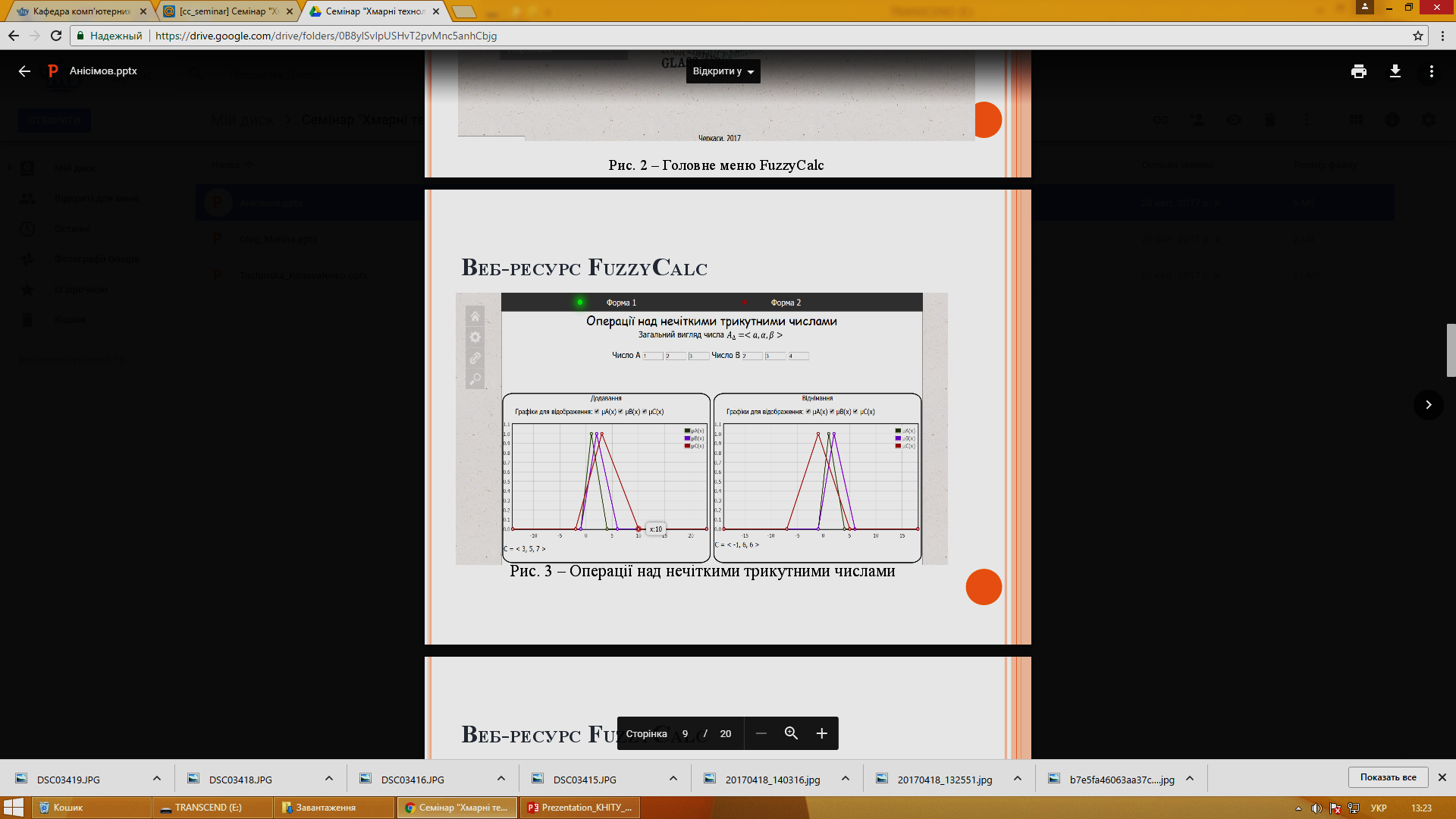 Керівник проекту:
Триус Ю.В.
Автори проекту: Анісімов О., Салій В.
Студентський проект «Web-ресурс для розв’язування задач оптимізації за допомогою алгоритмів колективного інтелекту»
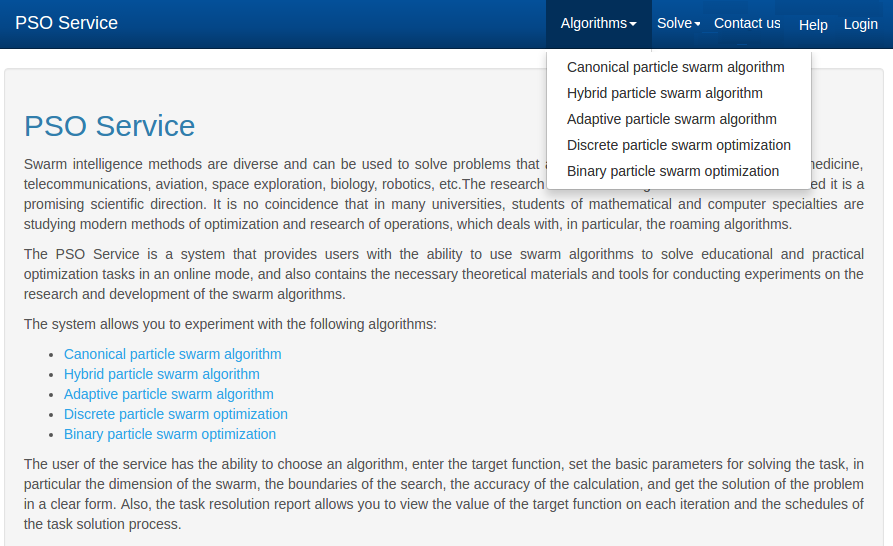 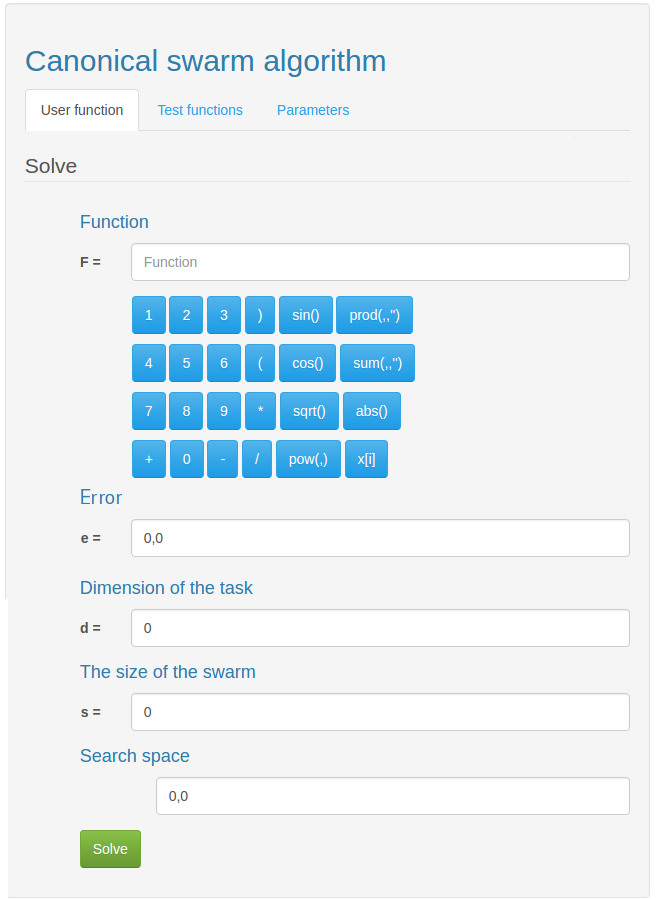 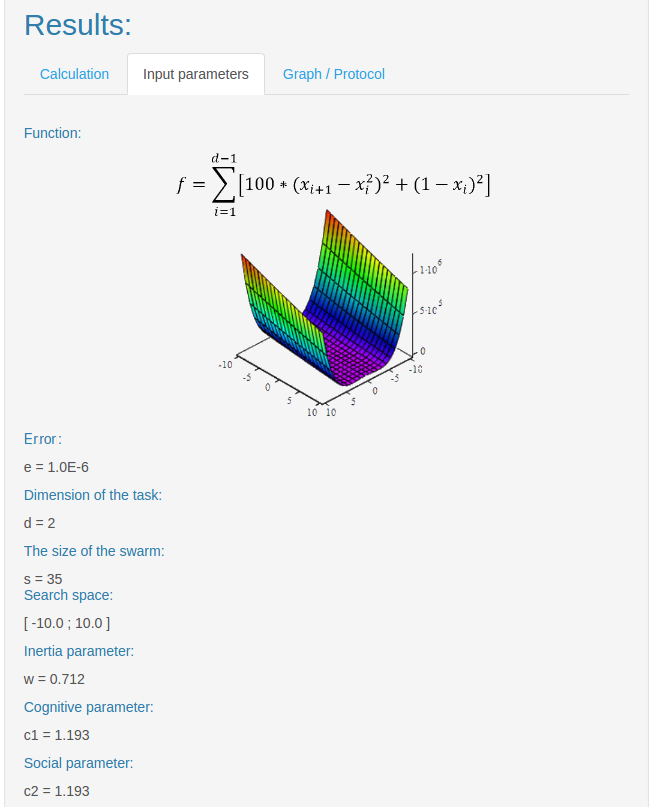 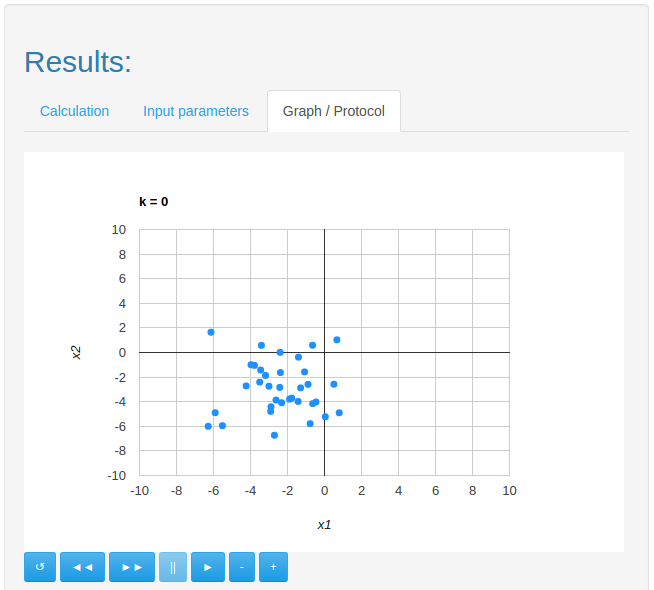 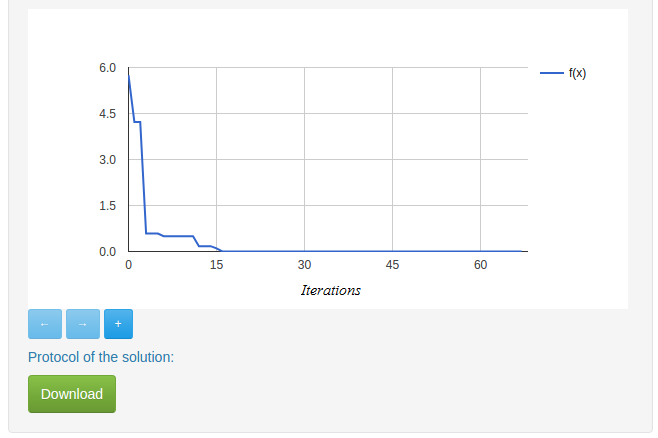 Керівник проекту: Триус Ю.В.
Автор проекту: Гейко А.
Студентський проект «Використання хмарного сервісу YouTube для навчання дітей за допомогою мультимедійних ресурсів»
https://www.youtube.com/channel/UCfJ131cMFUDW6C0q1Lx7j_g
https://www.youtube.com/watch?v=TY6Ew386f9M&t=3s
Автори проекту: Точинська Я., Коноваленко О.
http://fitis.chdtu.edu.ua
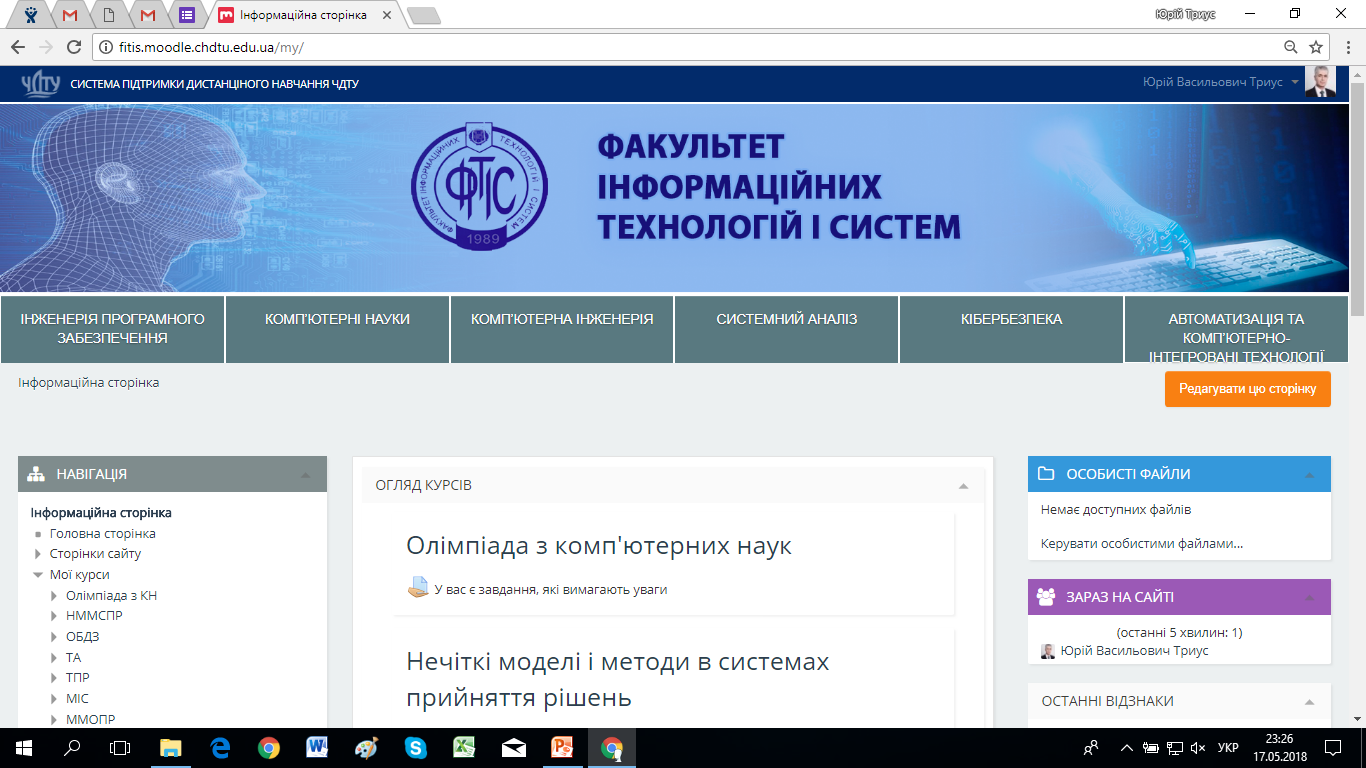 Автори проекту: Капітан О., Гаман М.
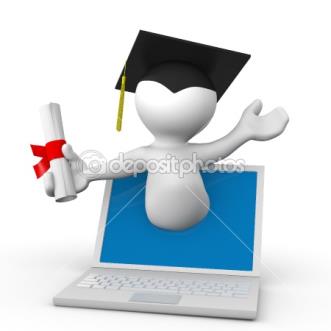 Електронні навчальні курси кафедри КН та СА
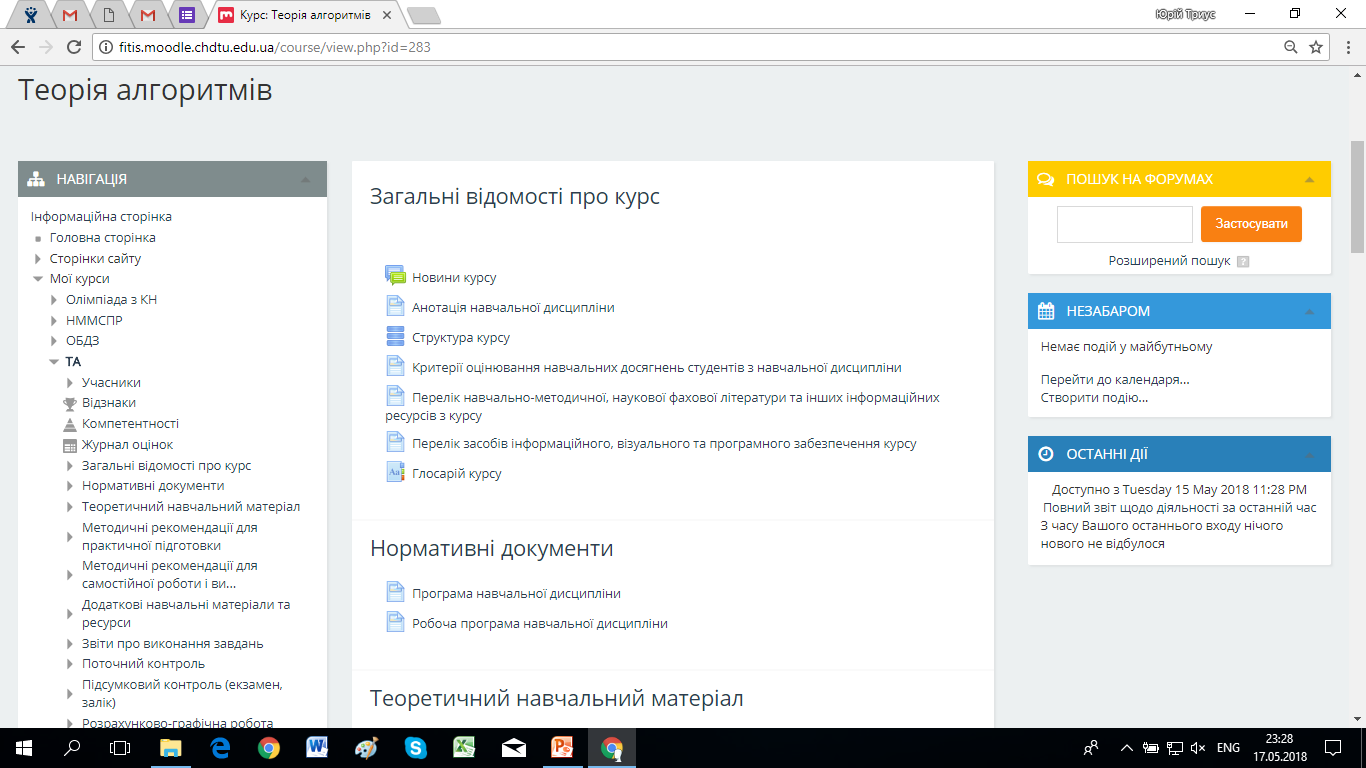 Електронно-бібліотечна система ЧДТУ
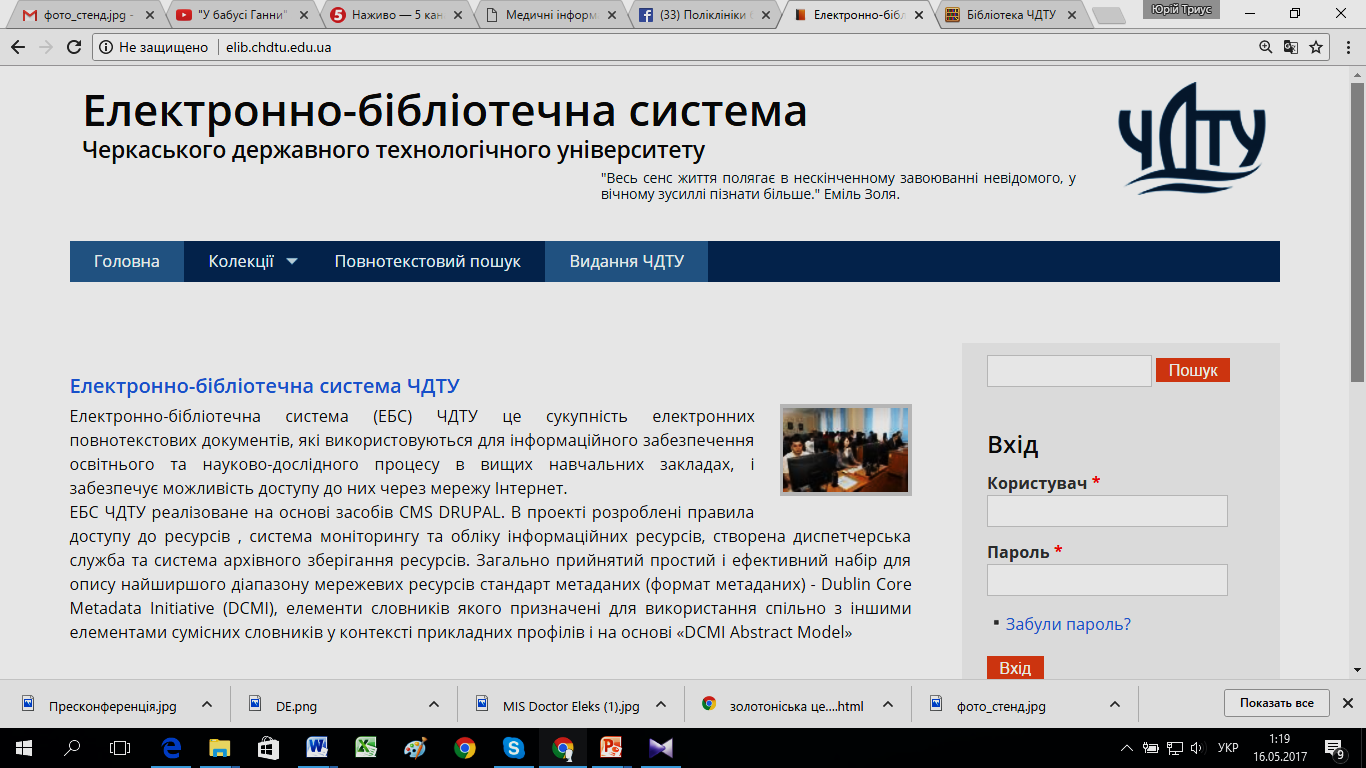 Керівник проекту: доцент, к.т.н. Саух В.М.
Співпраця кафедри КН та САз IТ-компаніями з елементами дуальної освіти
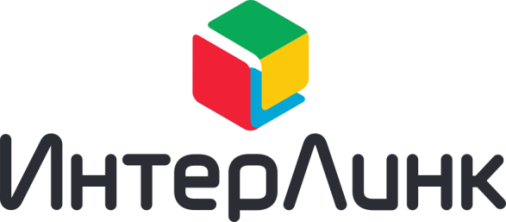 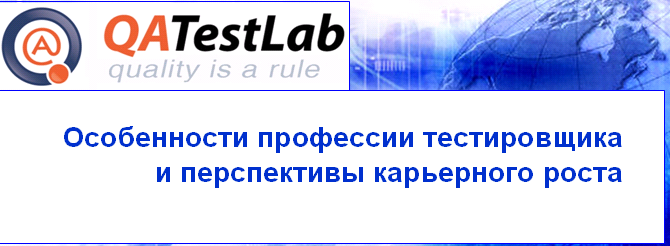 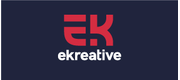 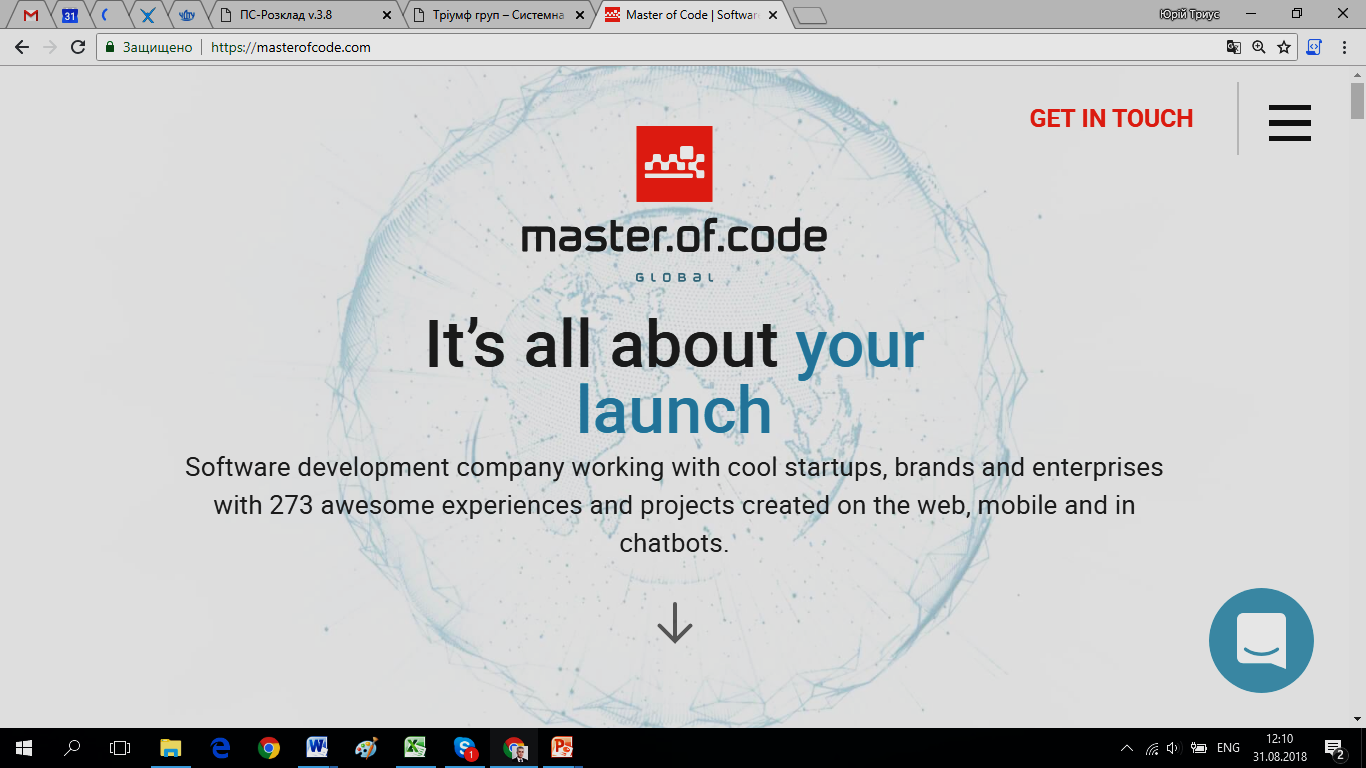 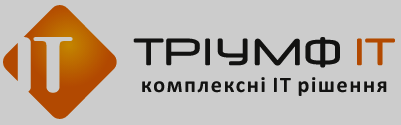 Співпраця кафедри КН та САз IТ-компаніями з елементами дуальної освіти
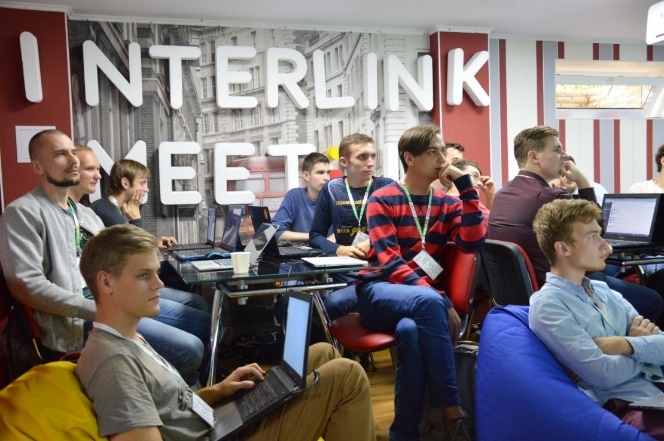 Проходження виробничих практик на базі ІТ-компаній «Interlink», «Master of Code Global», «Тріумф груп»
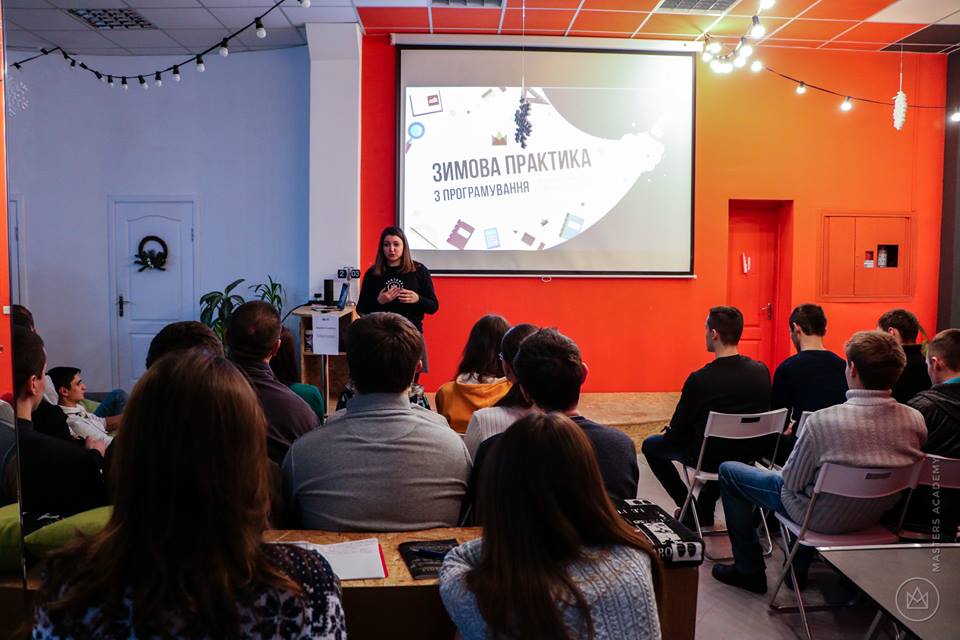 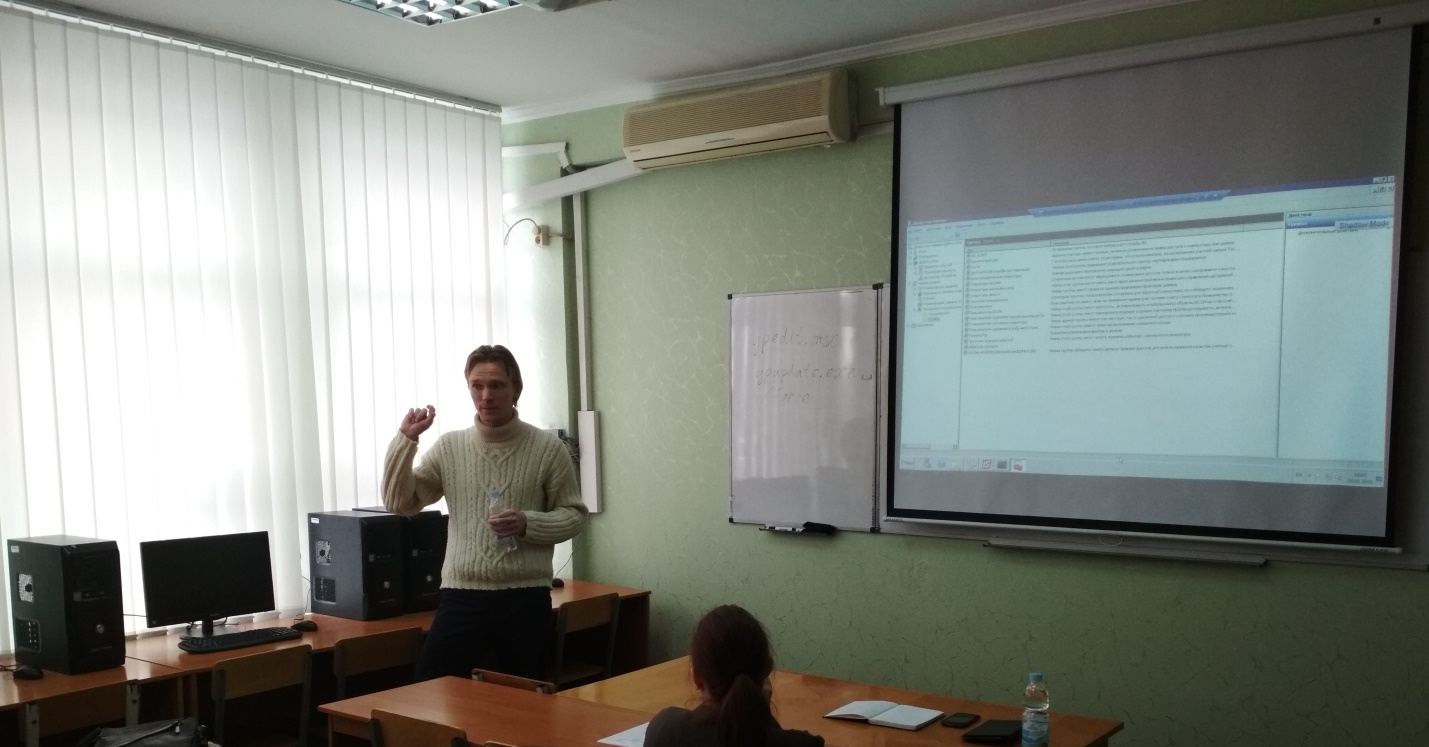 Розробка сайтів для ІТ-партнерів
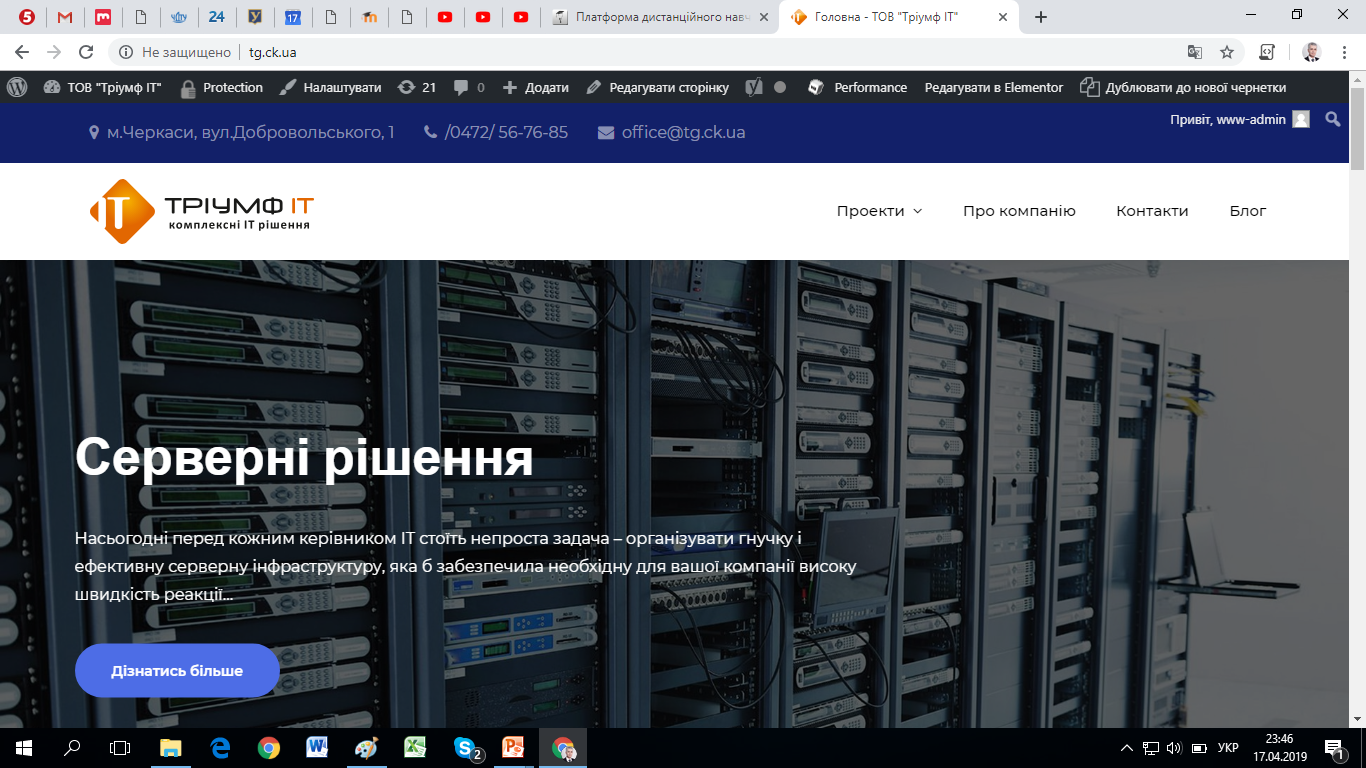 http://tg.ck.ua/
Співпраця у галузі підготовки фахівців з Quality Assurance (QA)
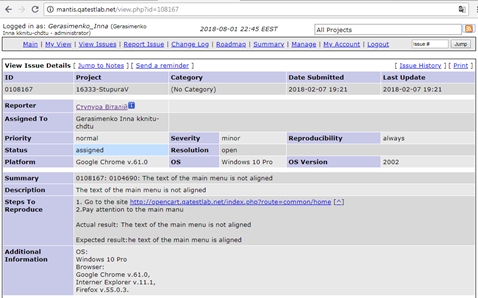 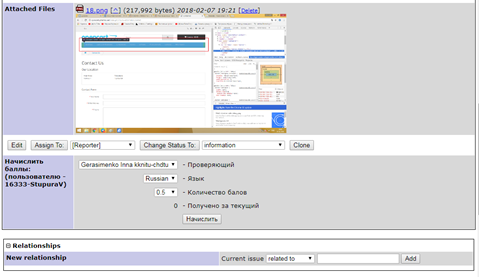 Робота з Mantis Bug Tracker (MantisBT) - безкоштовна система відстеження помилок з відкритим вихідним кодом.
Співпраця у галузі підготовки фахівців з Quality Assurance (QA)
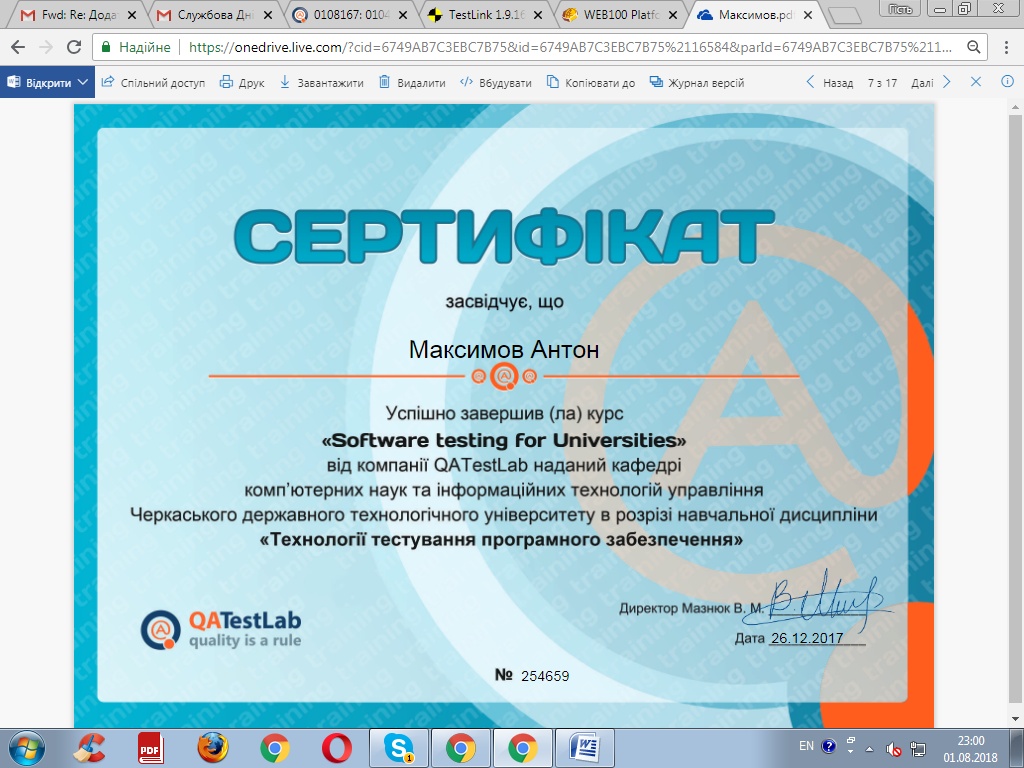 При кафедрі КН та СА організовано курси з основ програмування та інформаційних технологій для учнів 8-11 класів
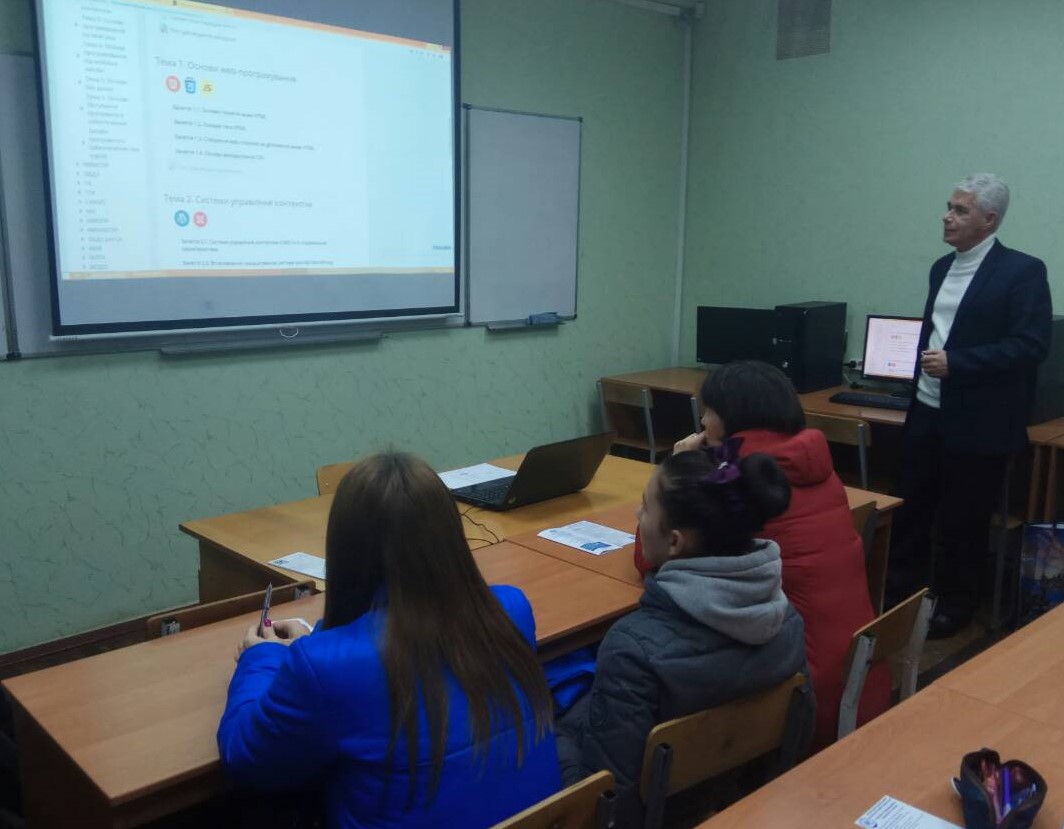 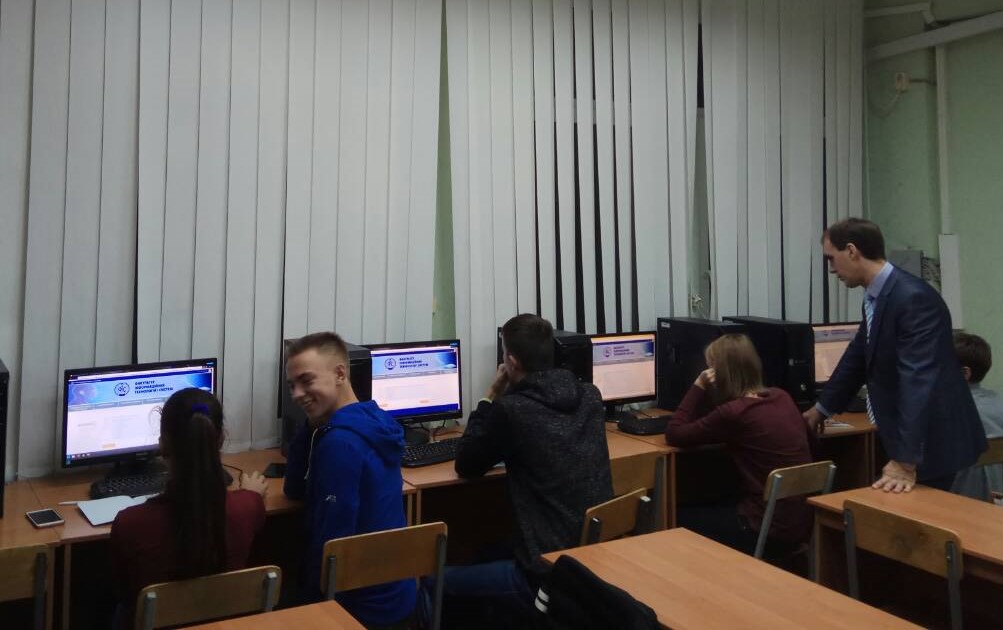 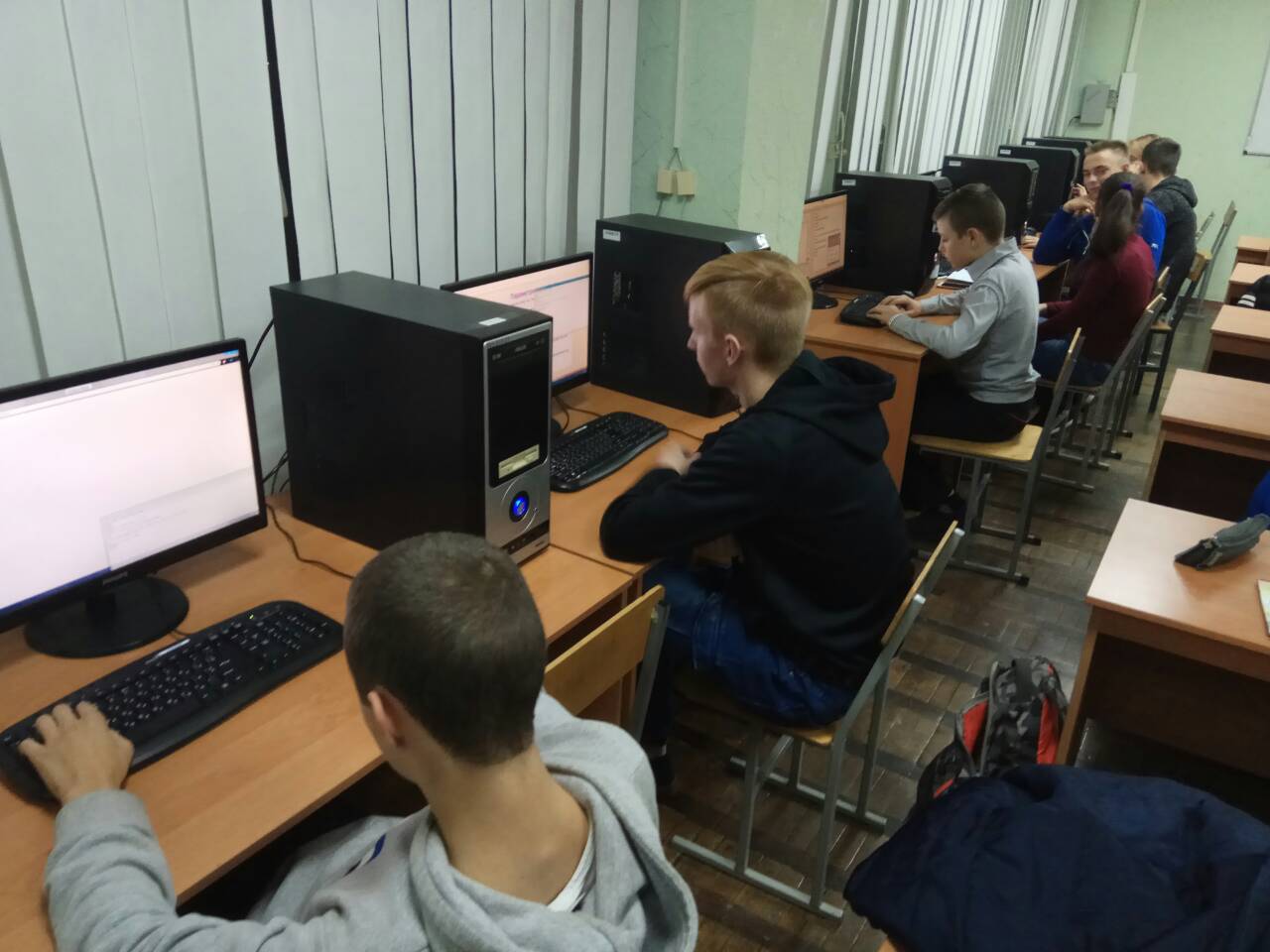 Чєкаємо Вас на кафедрі КН та СА!
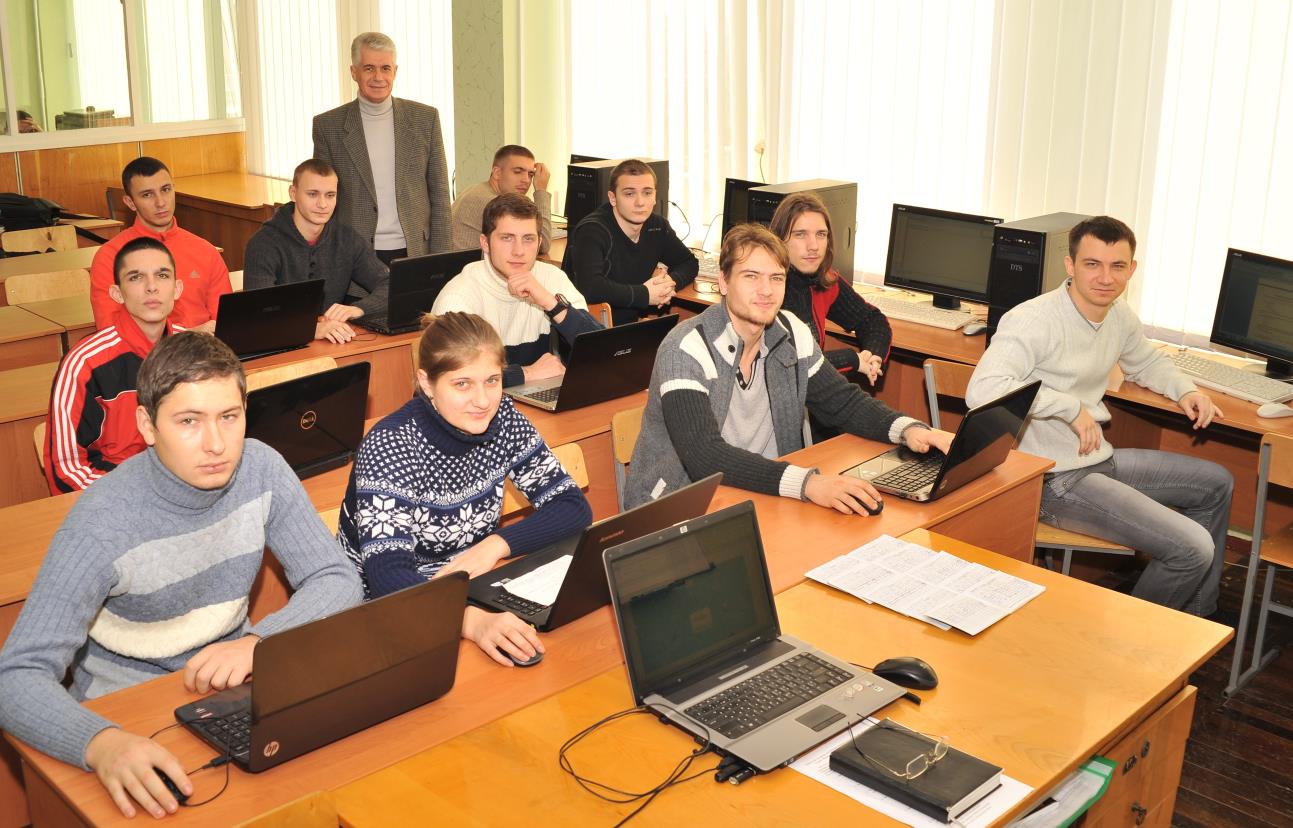 Фахівці з інформаційних технологій потрібні всюди і завжди!
0472 -51-15-84 - кафедра комп’ютерних наук та системного аналізу ЧДТУ
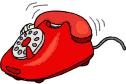 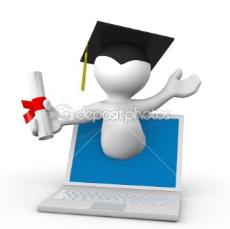 knsa.chdtu.edu.ua
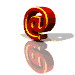 knitu@chdtu.edu.ua